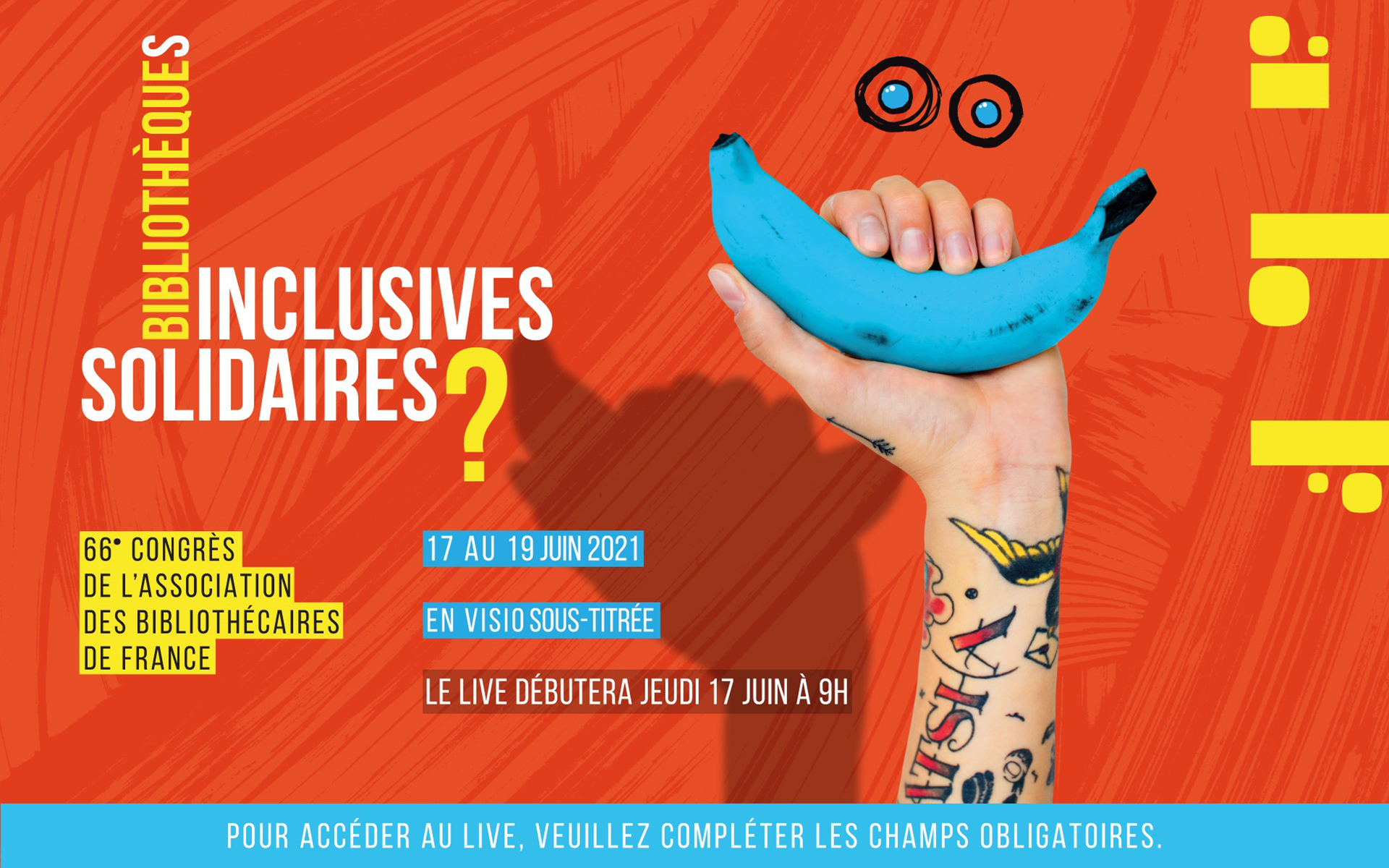 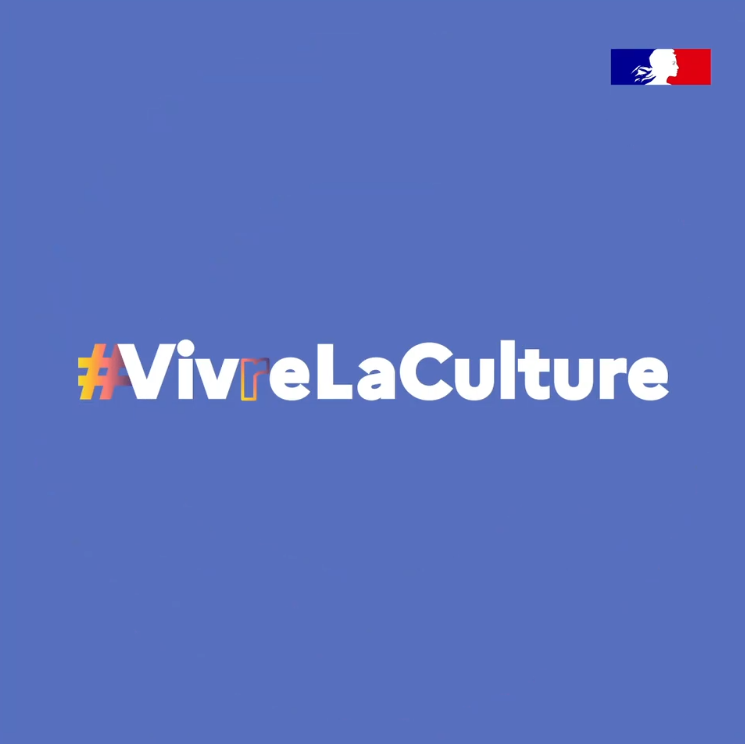 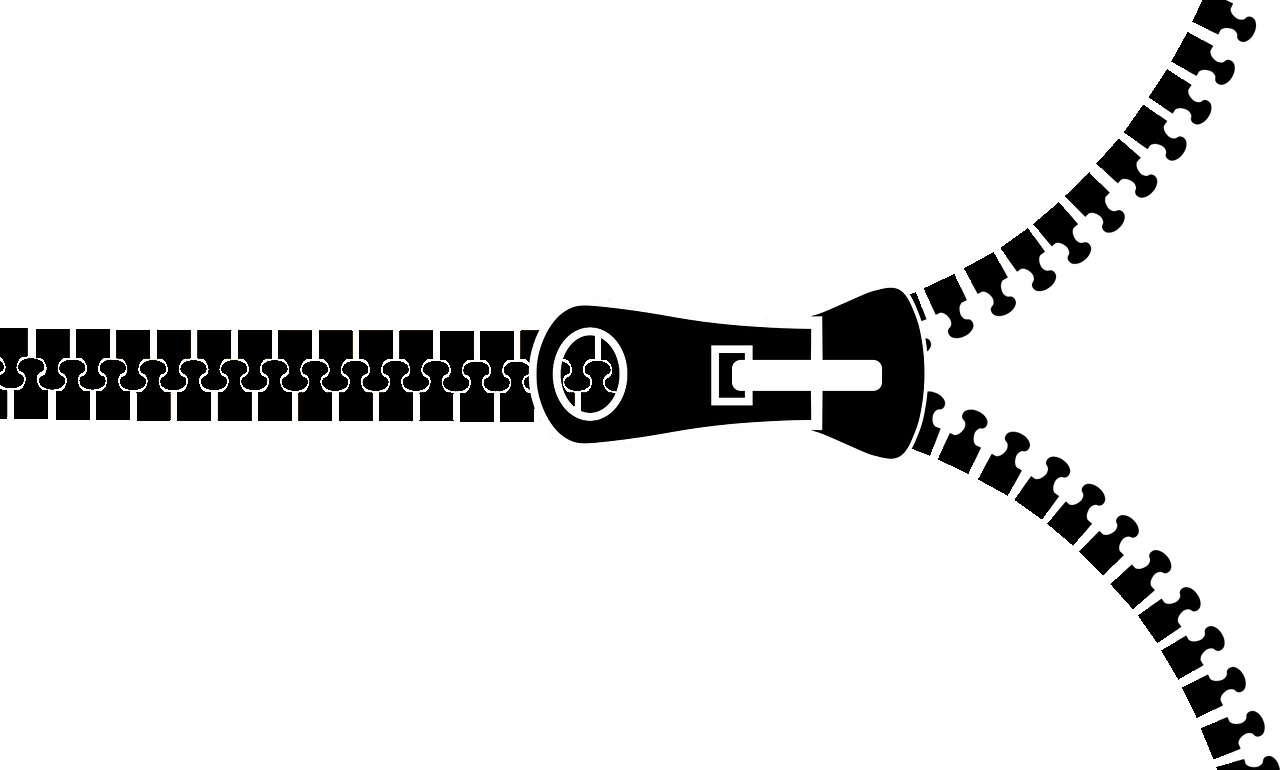 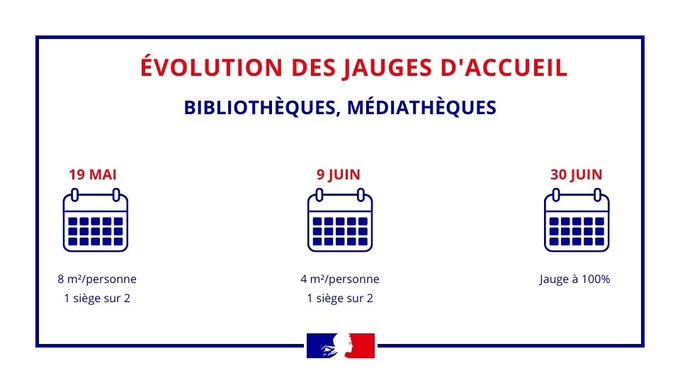 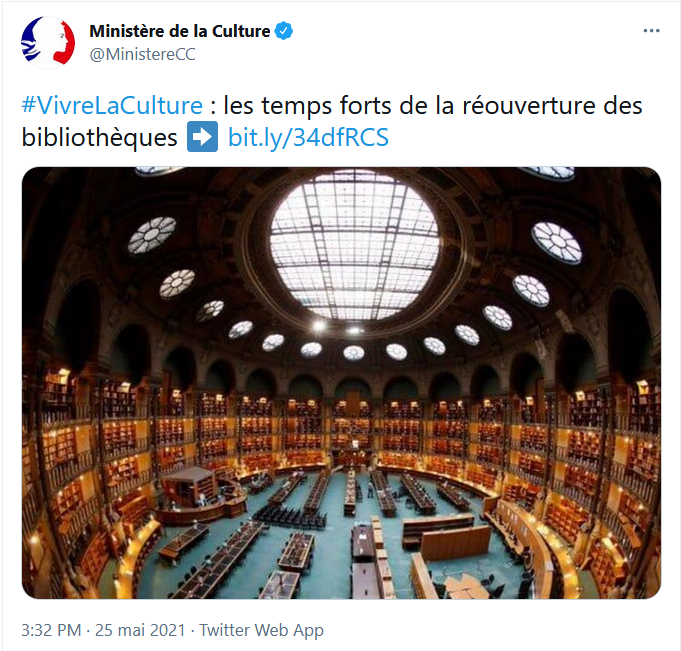 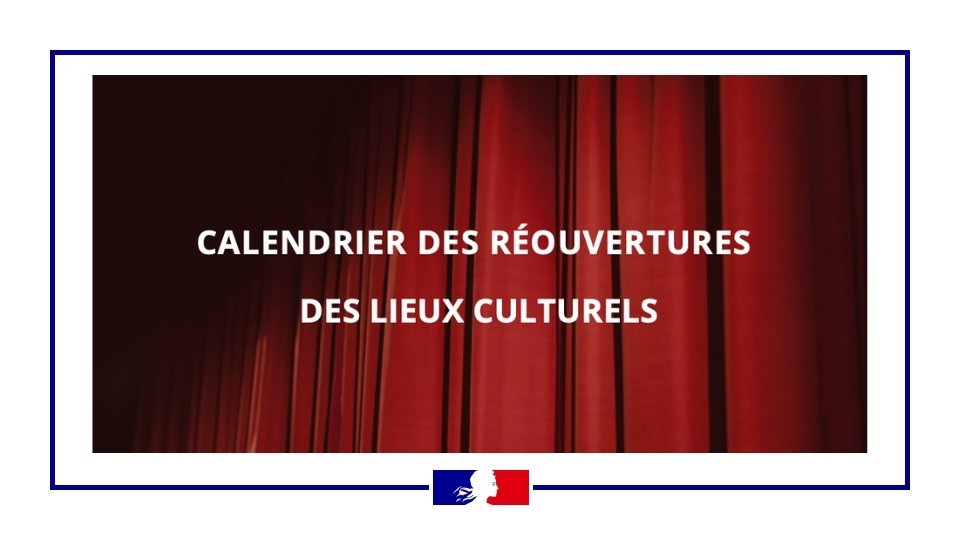 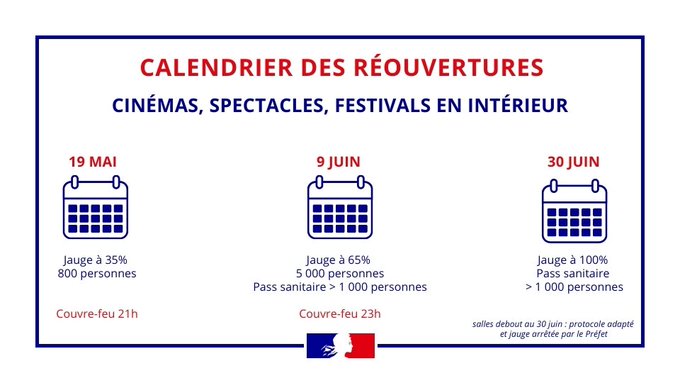 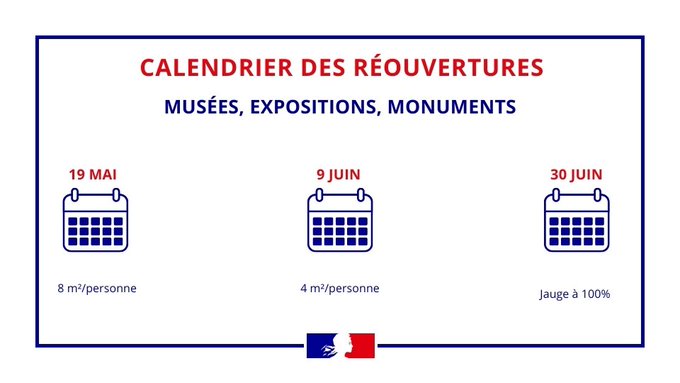 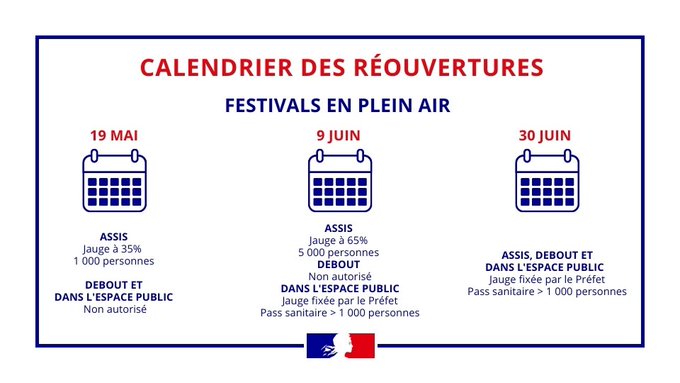 Les acteurs de la « chaîne du livre » au Sénat
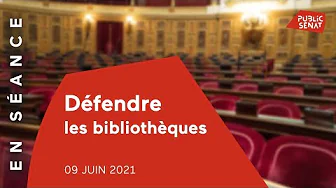 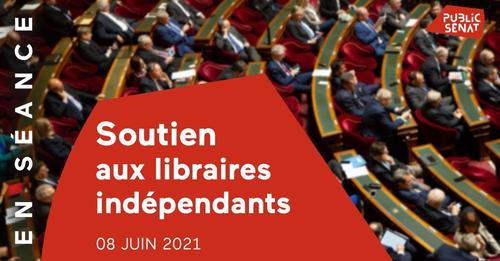 Proposition de loi visant à conforter l'économie du livre et à renforcer l'équité et la confiance entre ses acteurs : adoptée au Sénat.
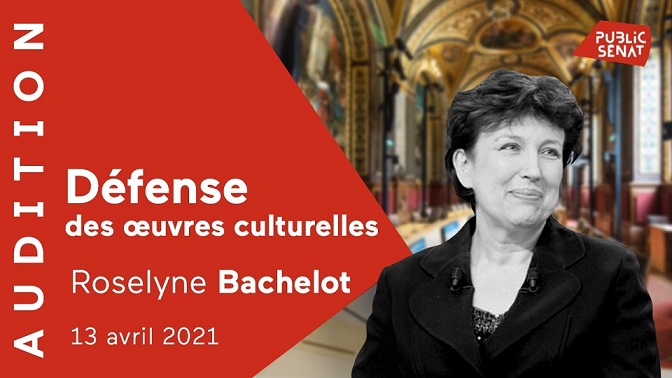 Projet de loi relatif à la régulation et à la protection de l'accès aux œuvres culturelles à l'ère numérique.
Proposition de loi relative aux bibliothèques et au développement de la lecture publique, à l’initiative de Sylvie Robert : adoptée au Sénat.
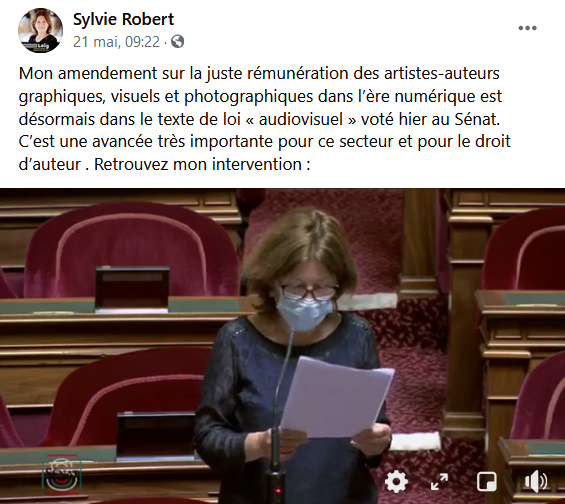 Régime de gestion collective étendu, conforme aux exigences de l’UE.
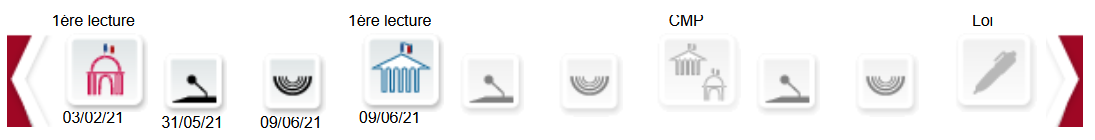 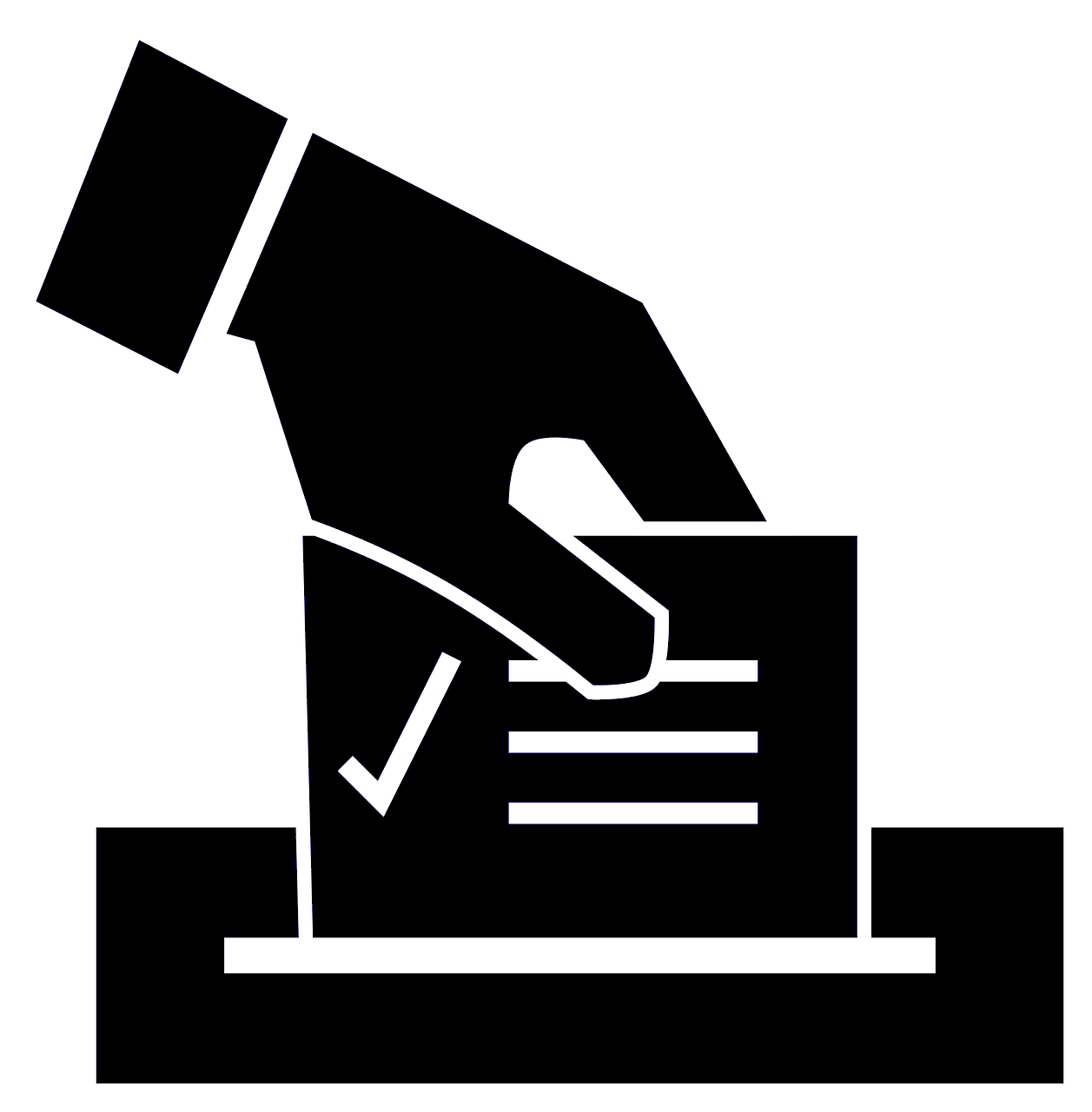 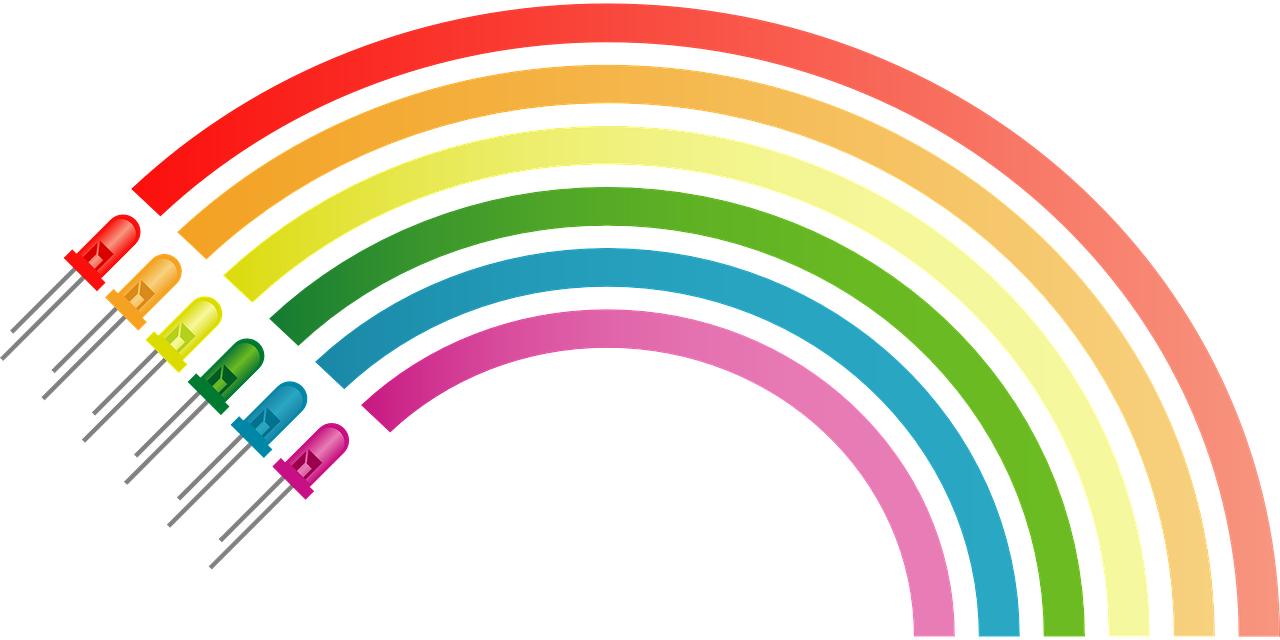 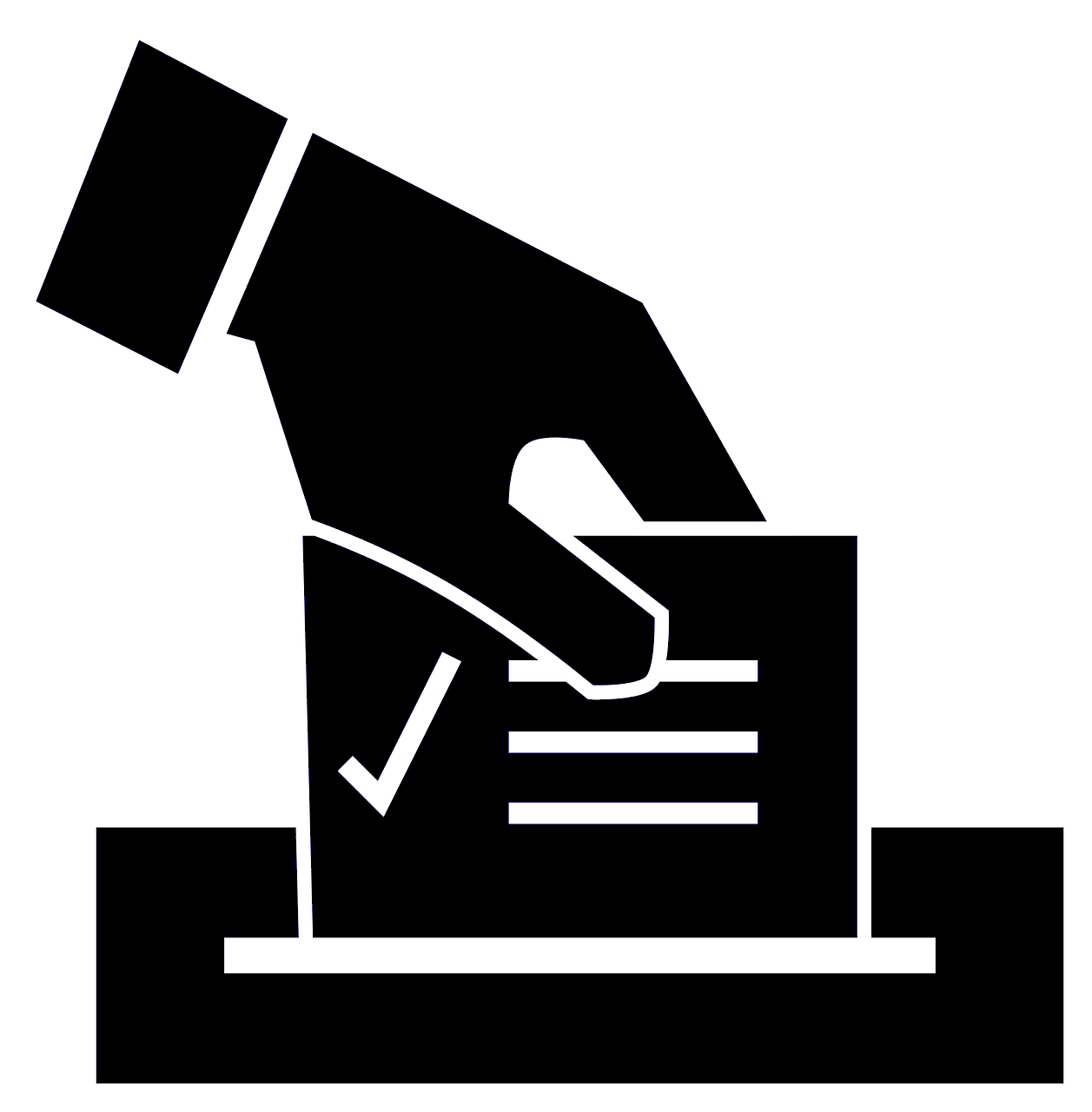 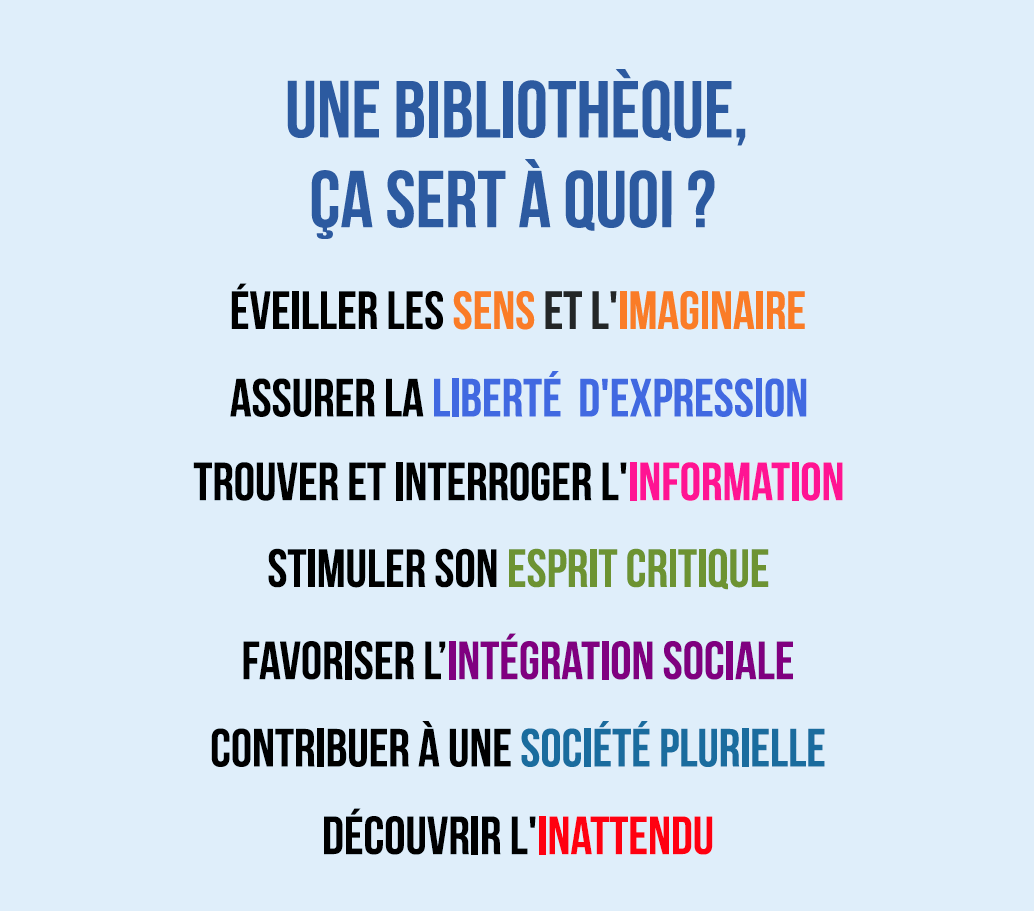 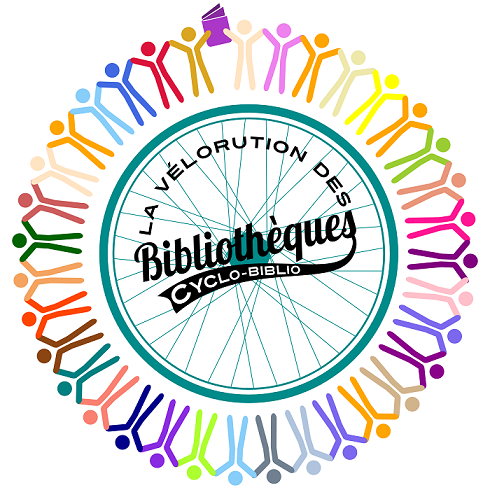 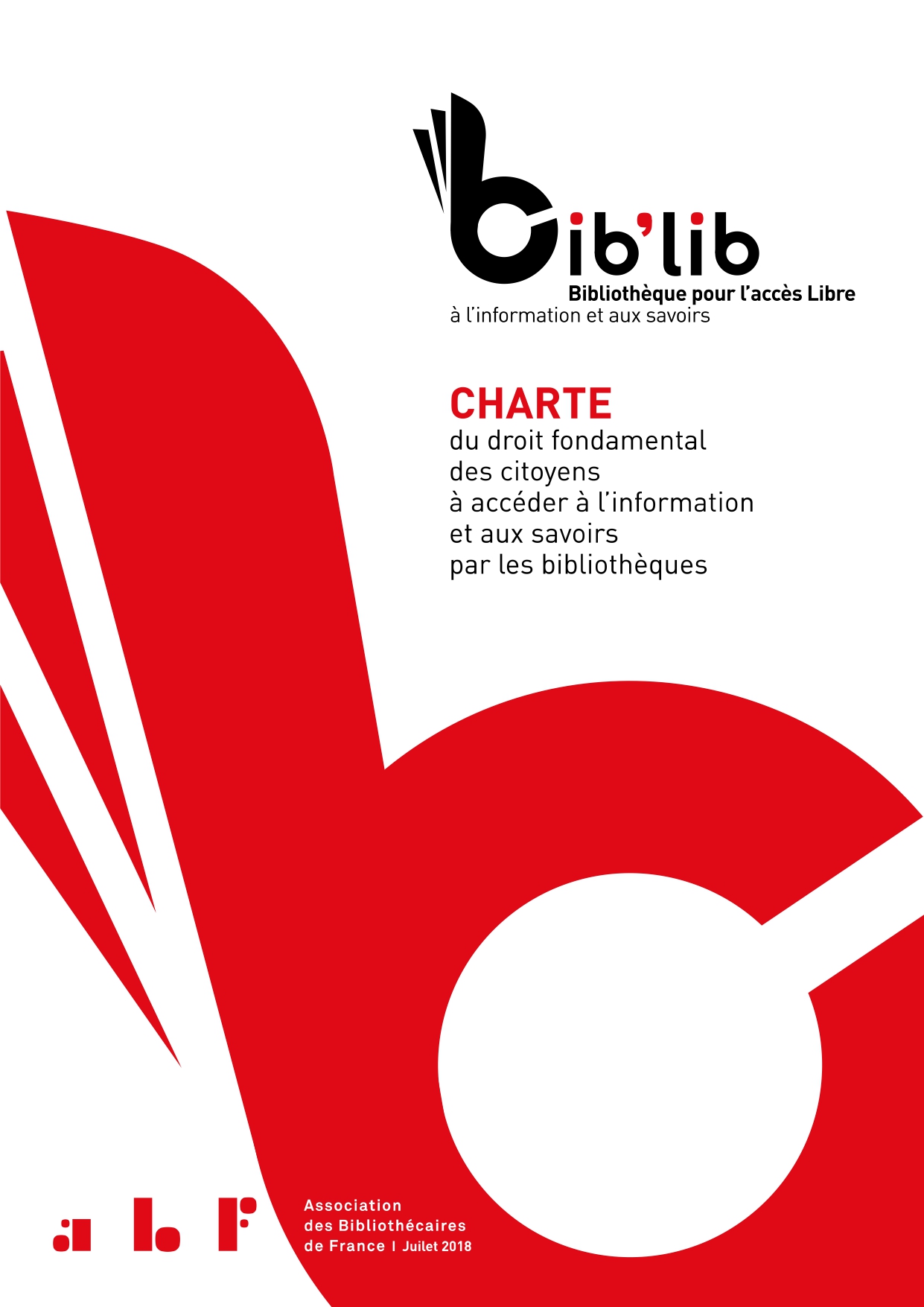 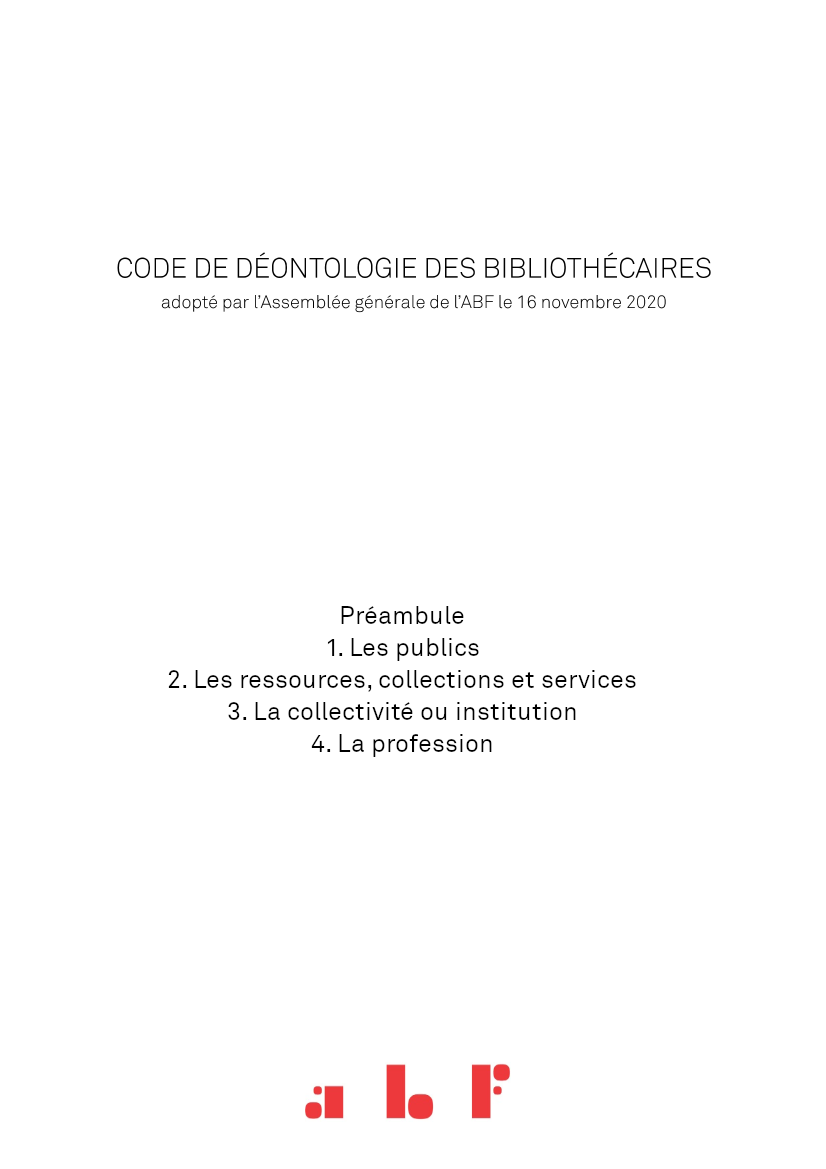 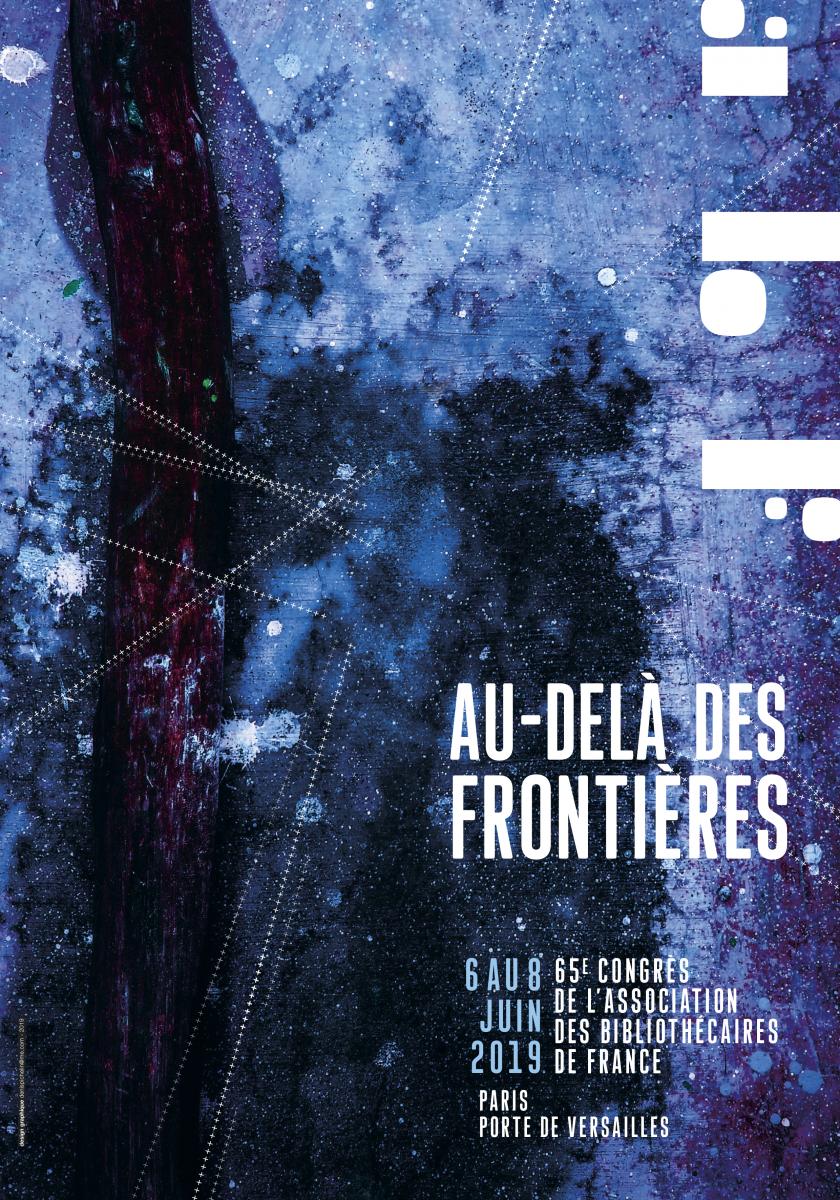 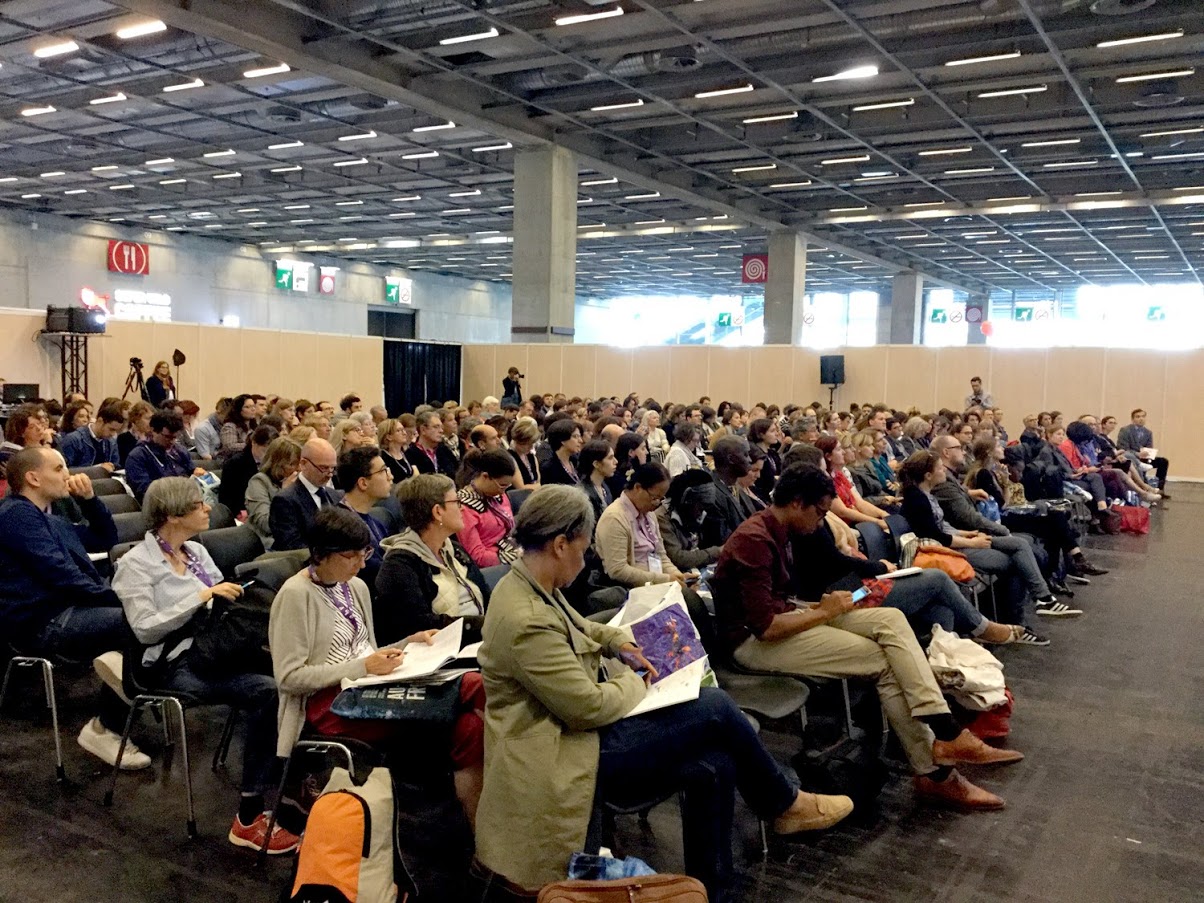 2019, rencontre avec le Ministre de la Culture
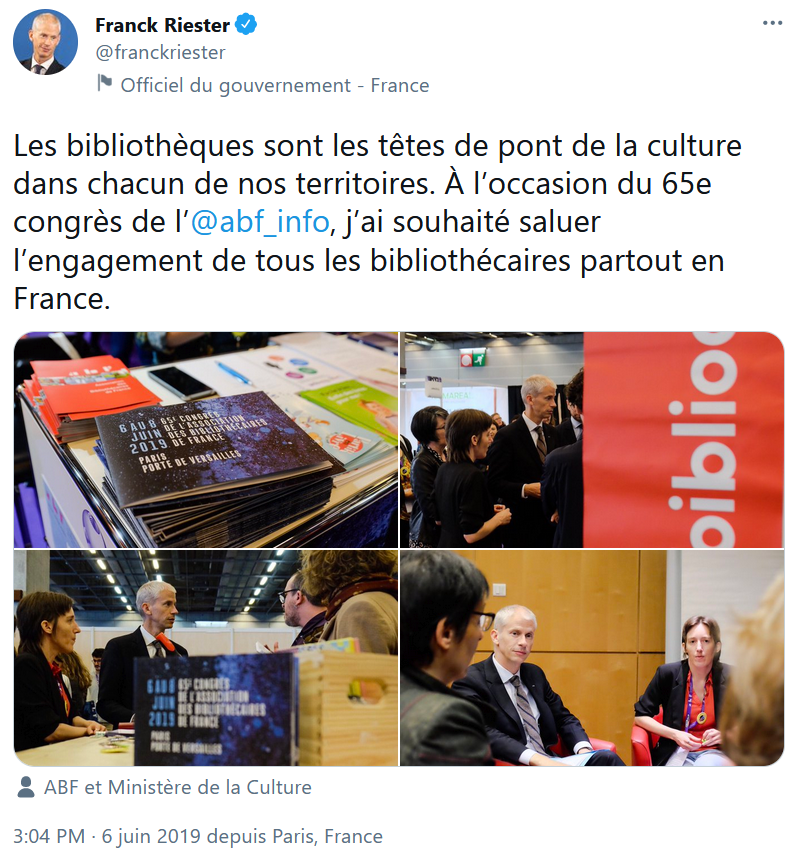 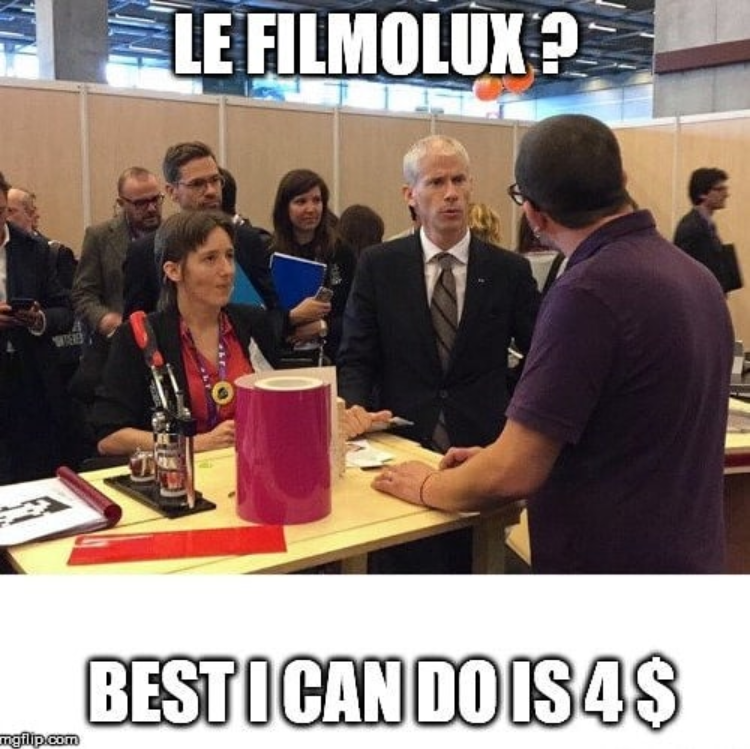 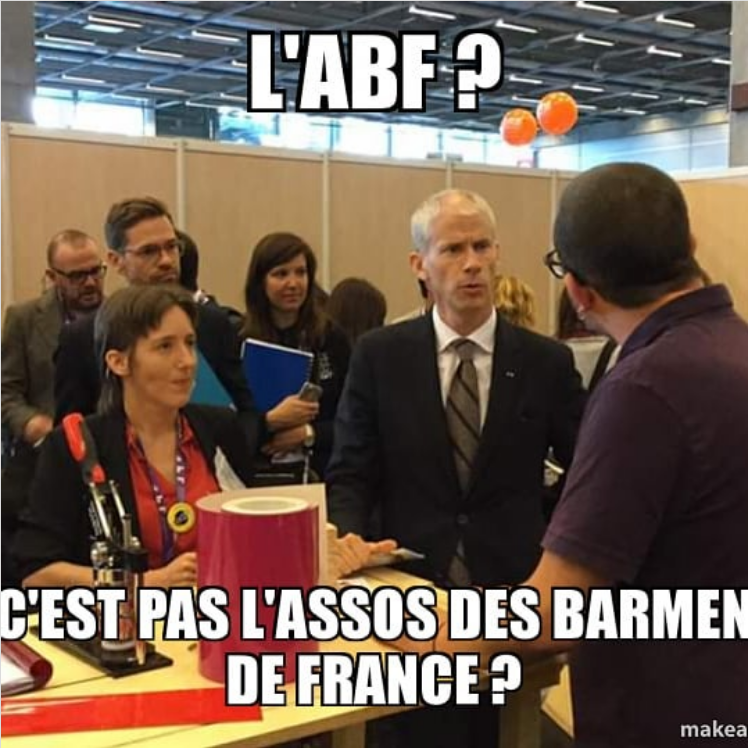 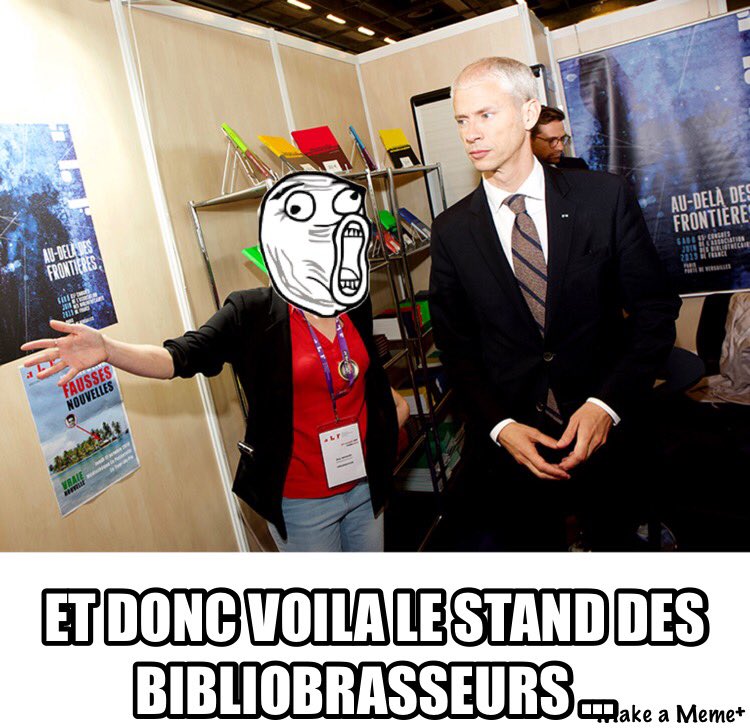 2020 : changement de ministre
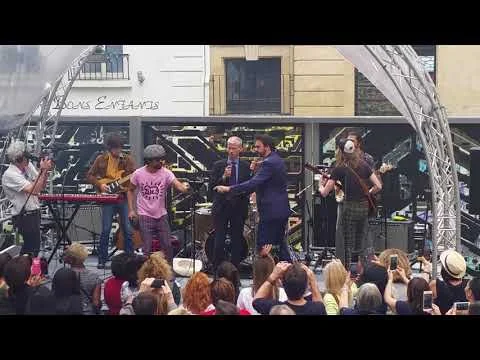 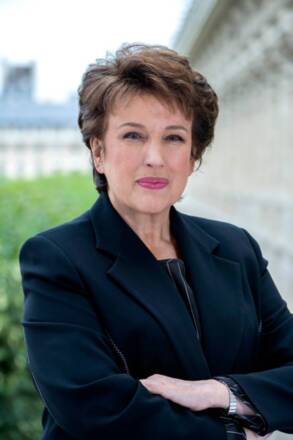 À l’origine de la création : un·e auteur·e
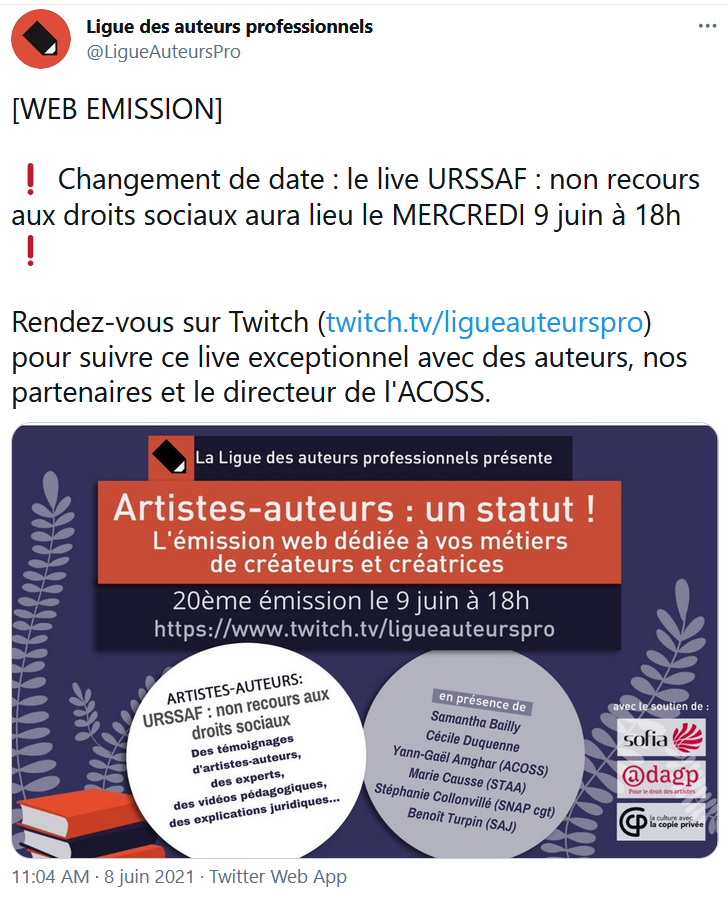 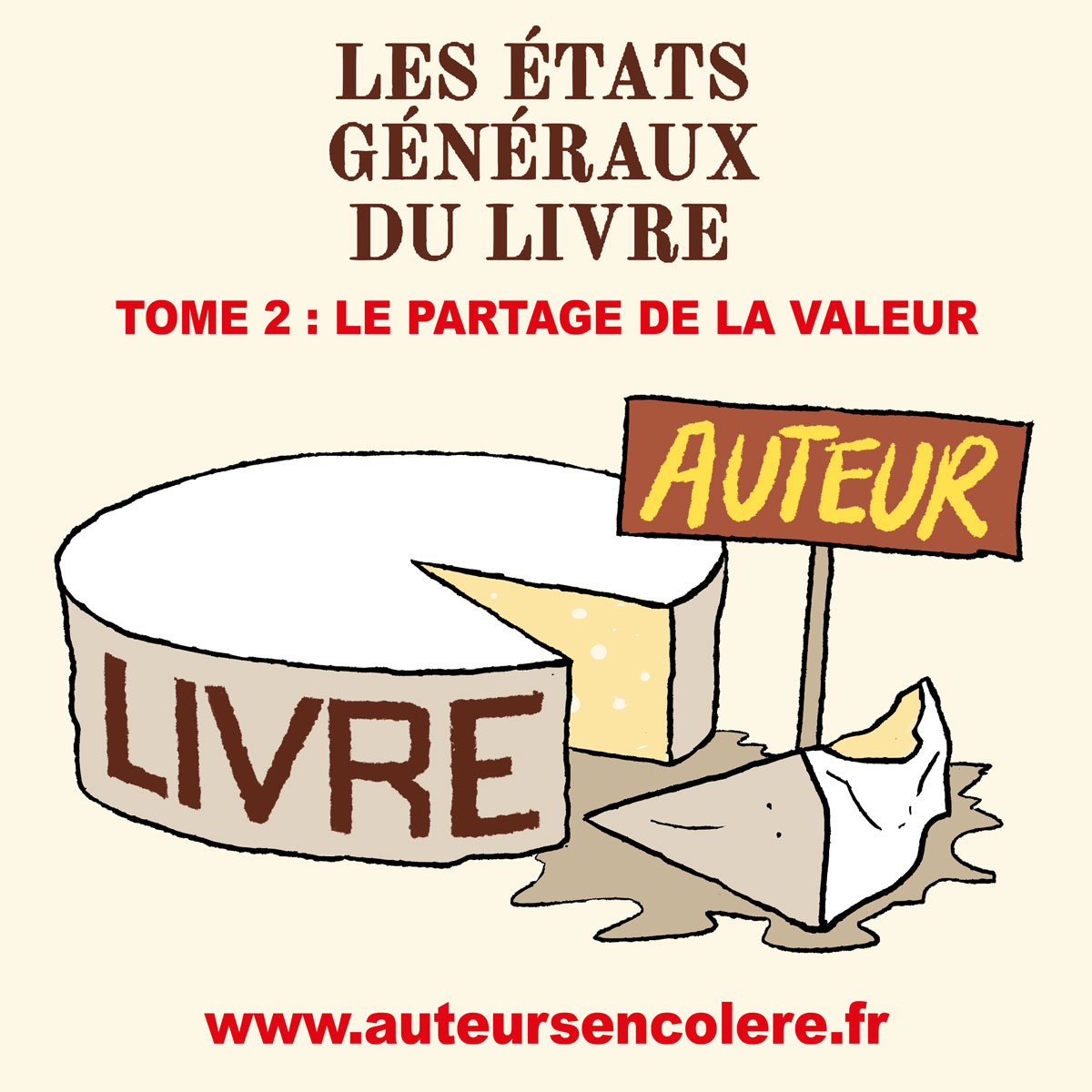 3h en 2019, 7h + bénévolat en 2021 !
Bienvenue dans la 4e dimension
La Quatrième dimension« L’homme obsolète », 1961
Saison 2 épisode 29
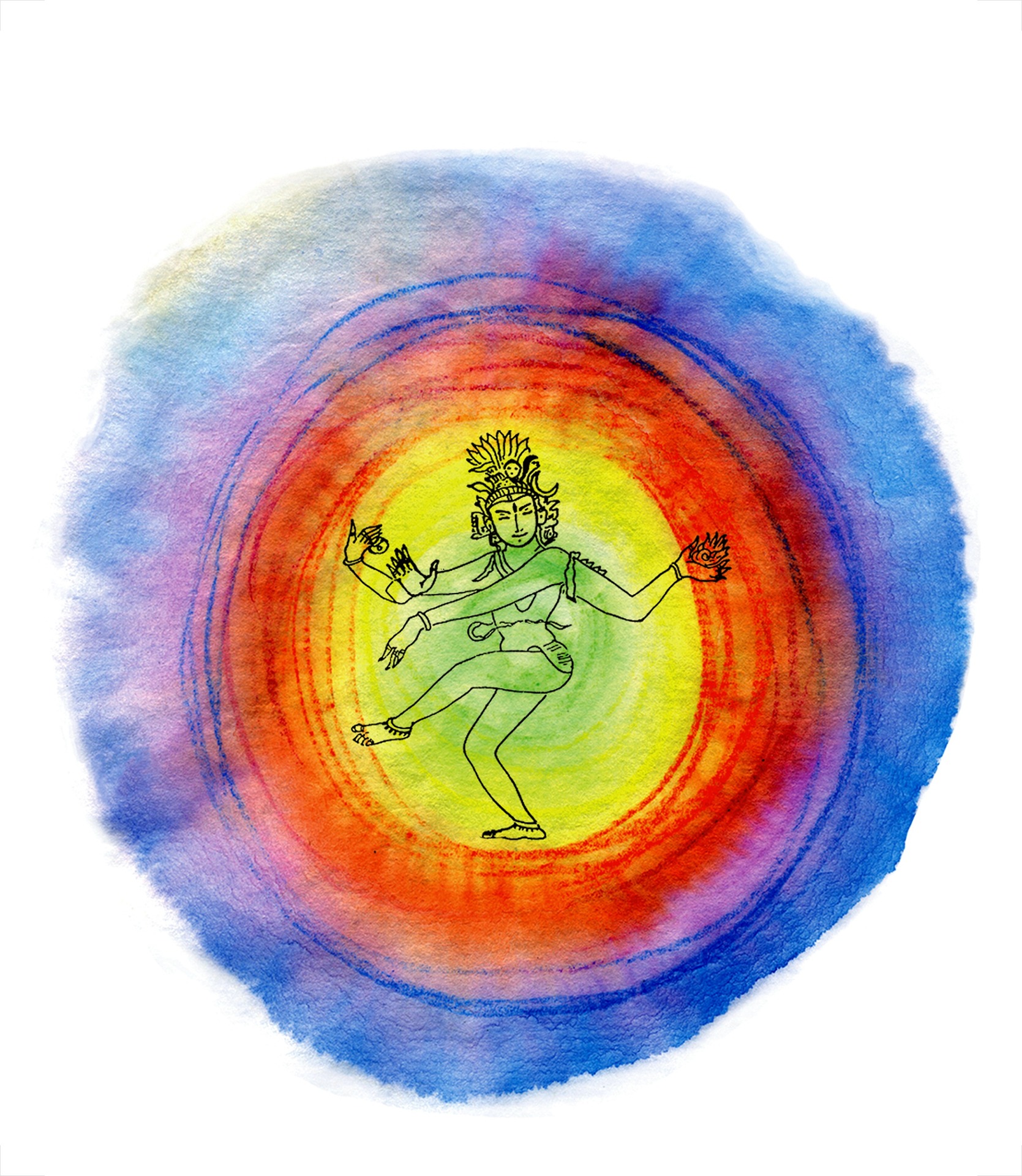 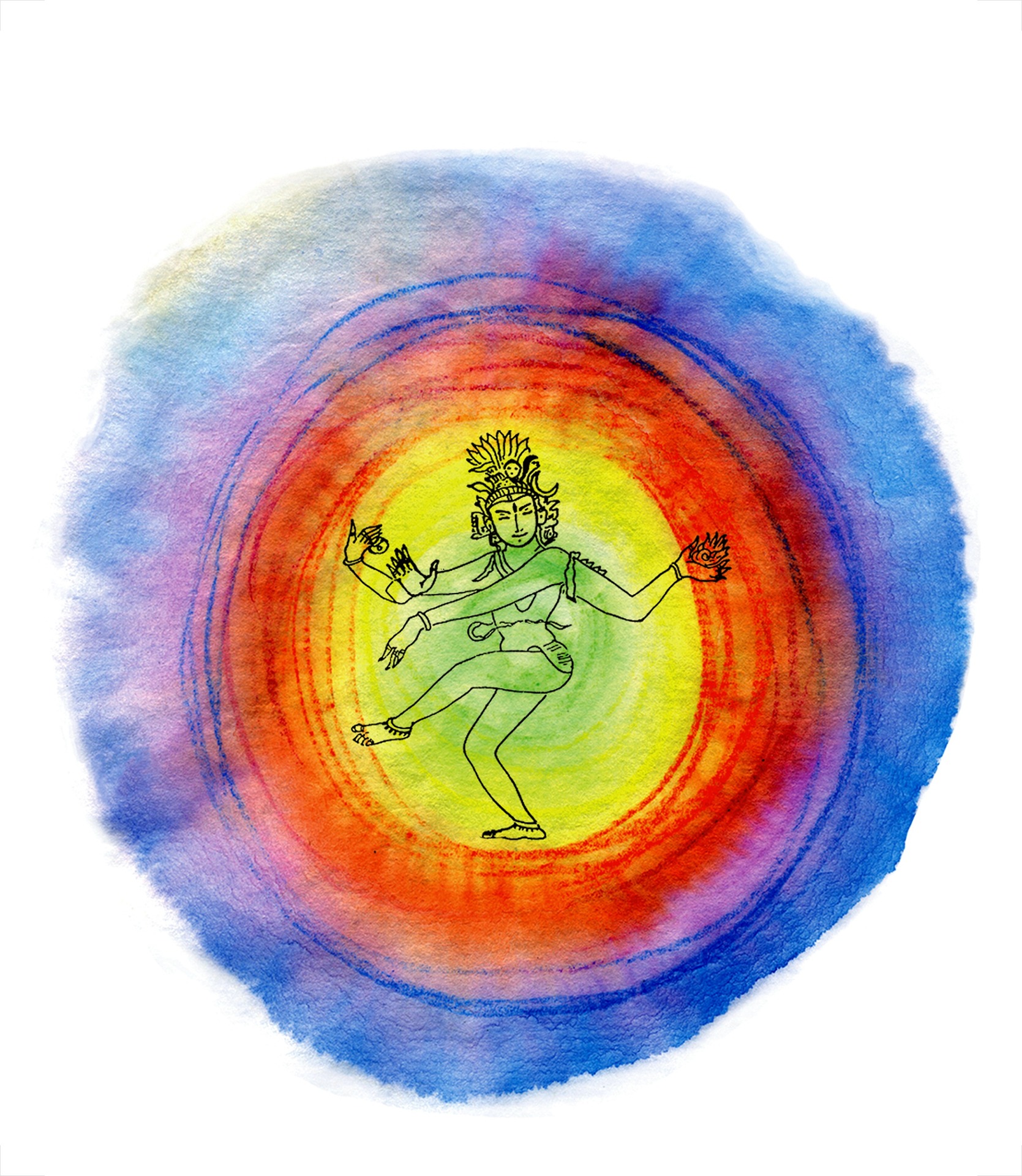 2
Culture essentielle
[Speaker Notes: Discours 2019 : « La culture n’est pas un besoin primaire, pourtant elle est essentielle. »]
De l’inclusion numérique
Prospective de 2019…
Prospective de 2019…
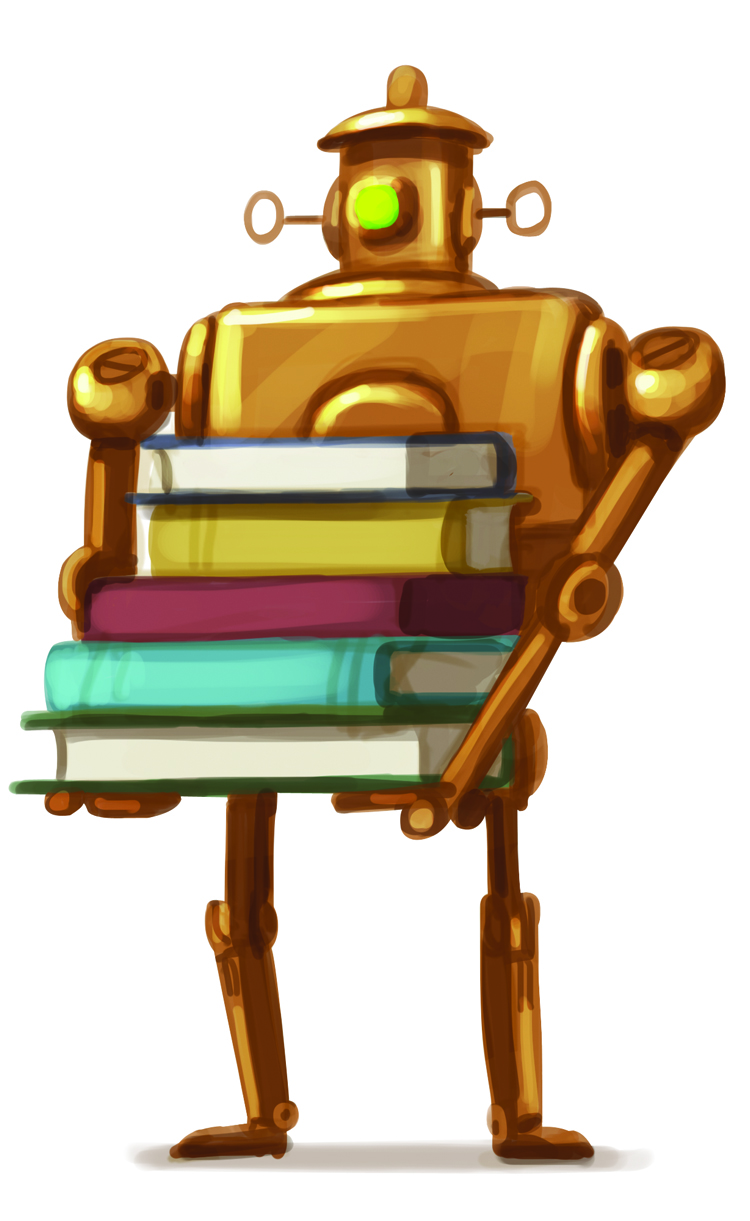 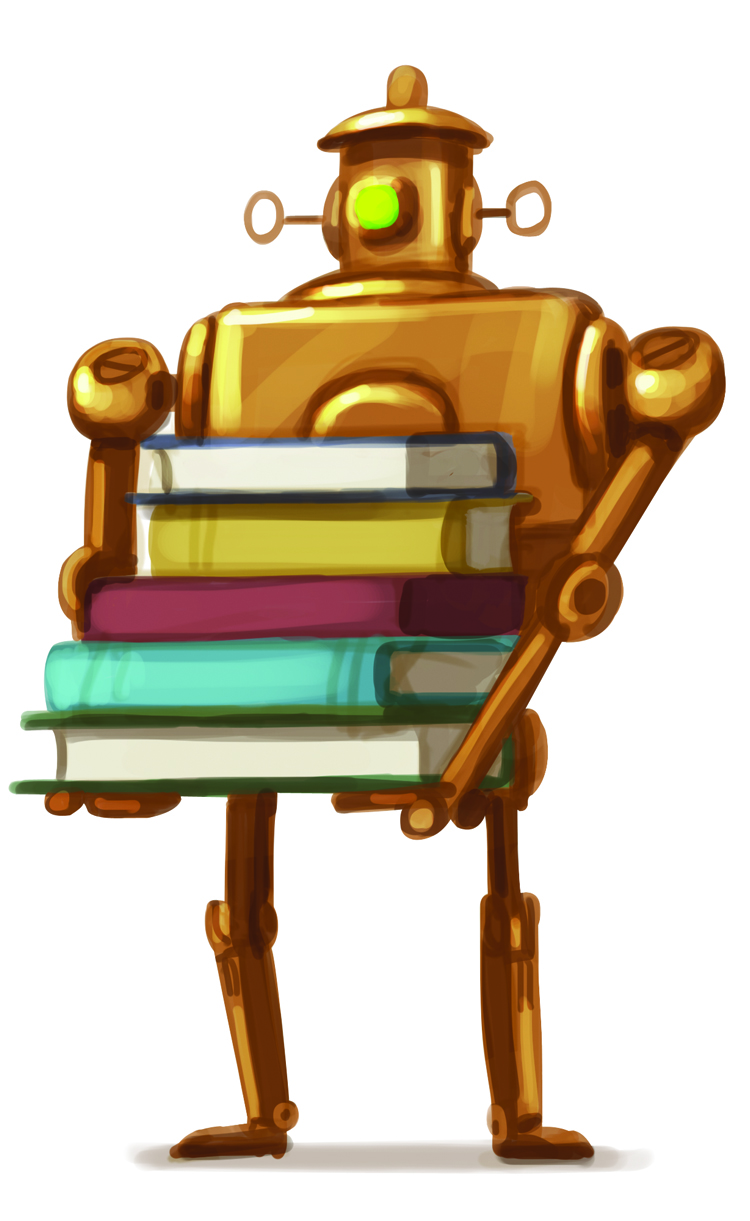 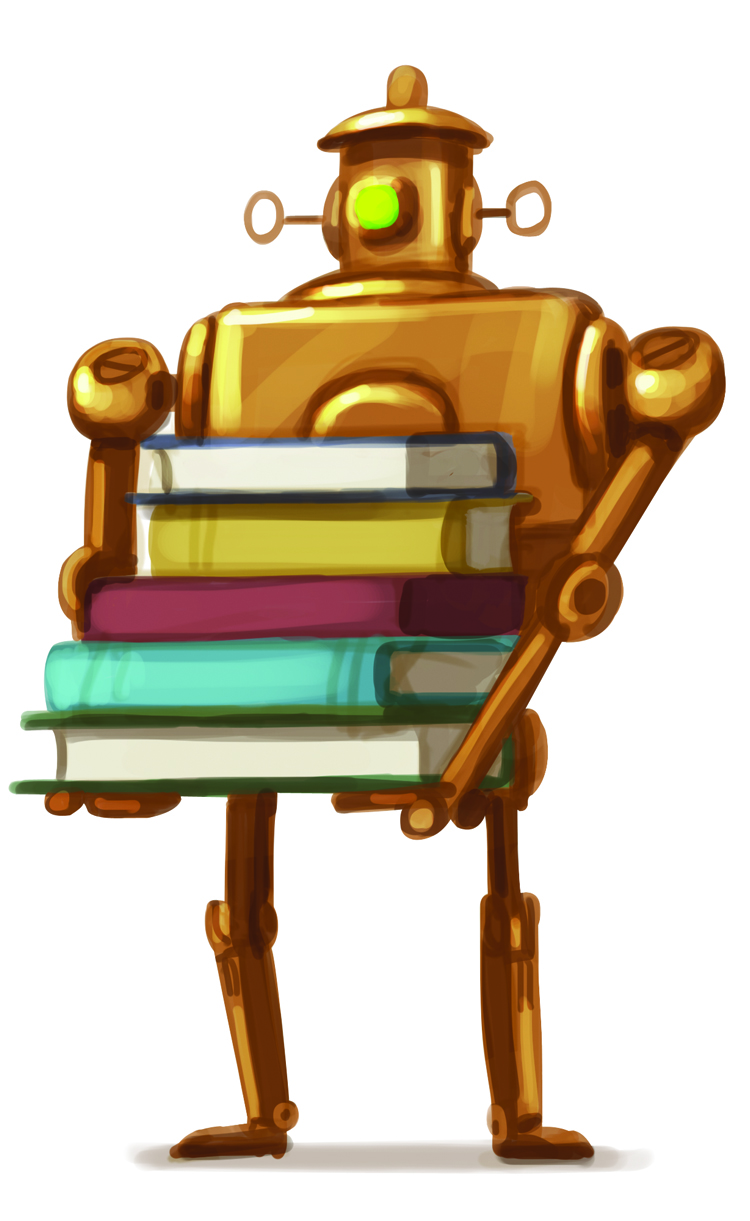 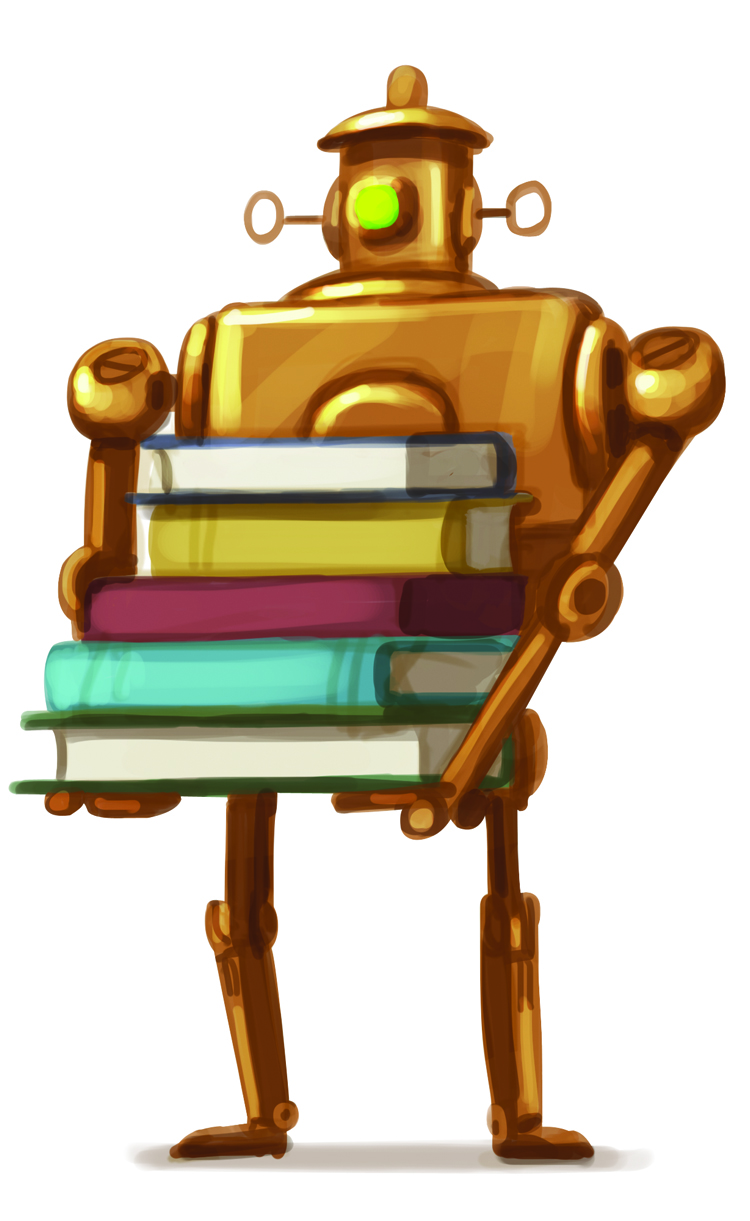 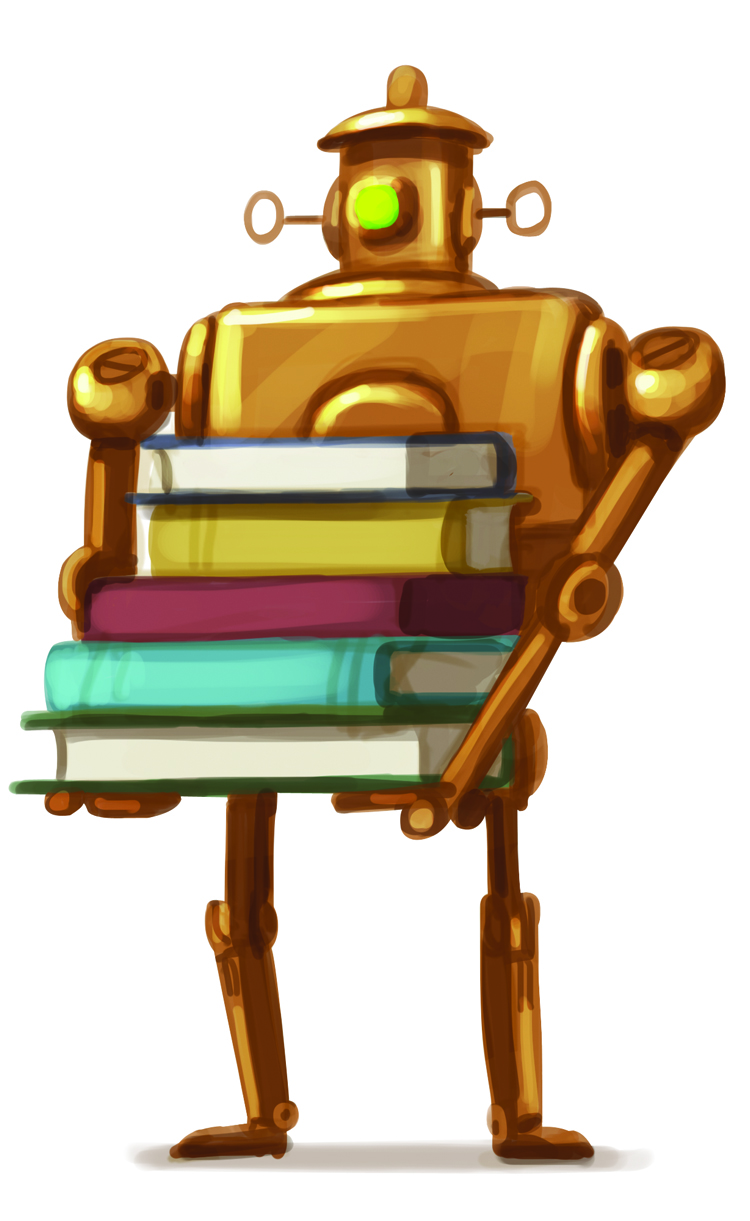 Prospective de 2019…
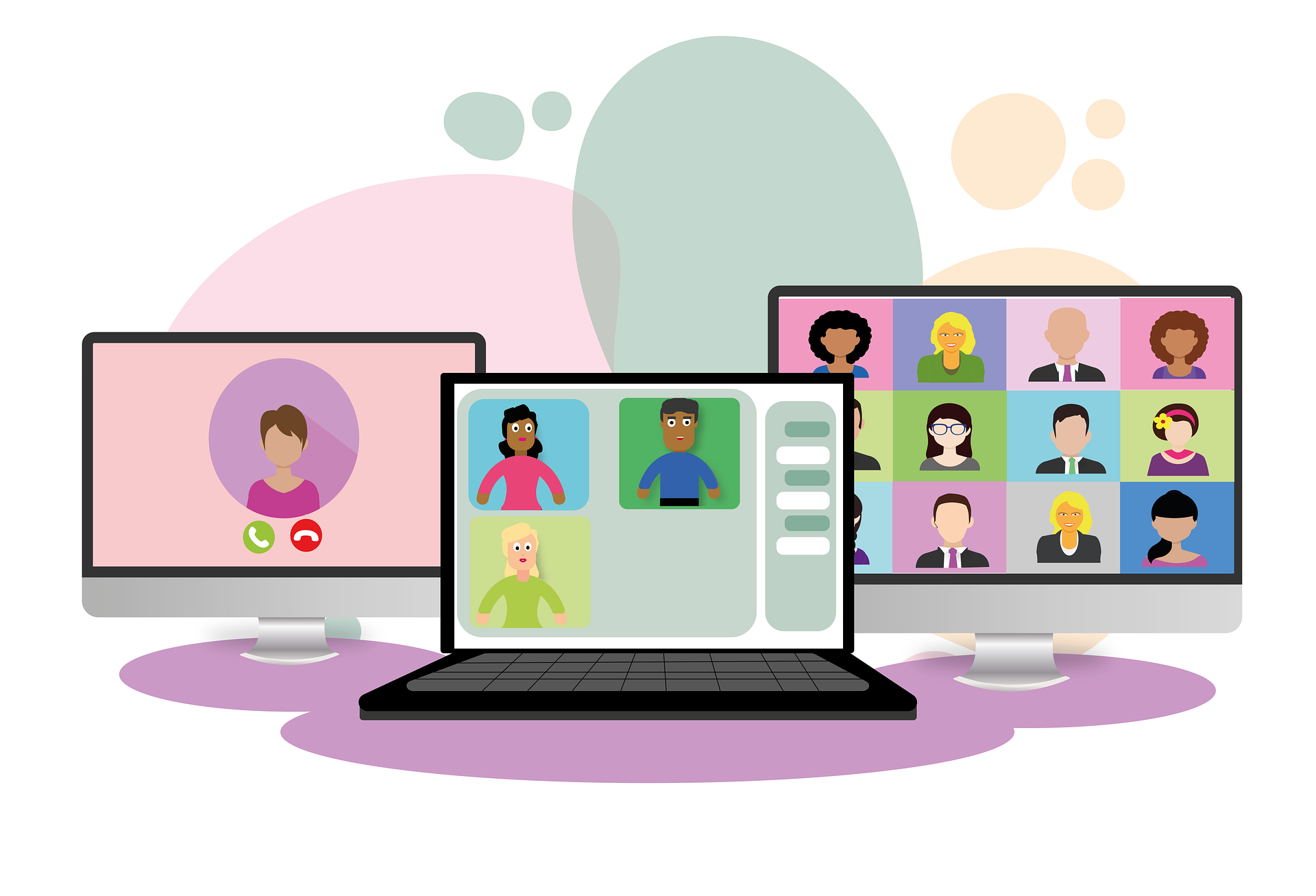 Prospective pour 2021 et après ?
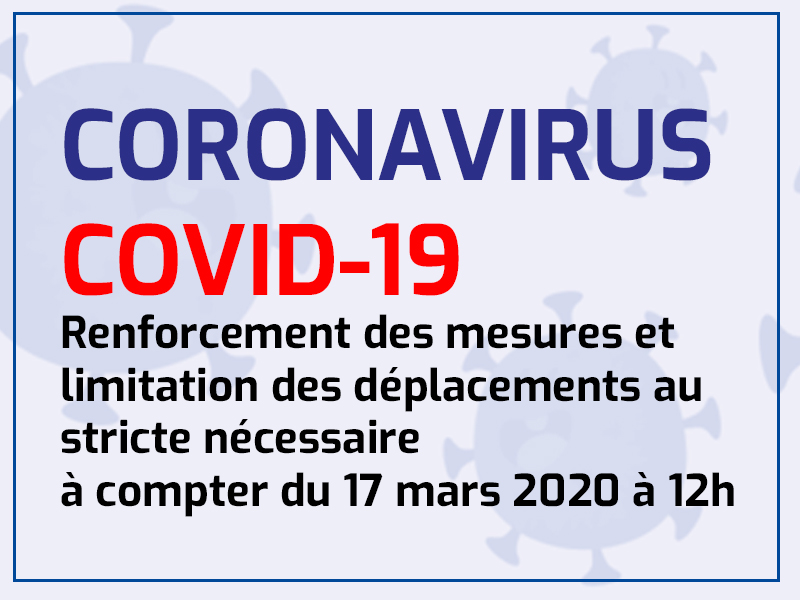 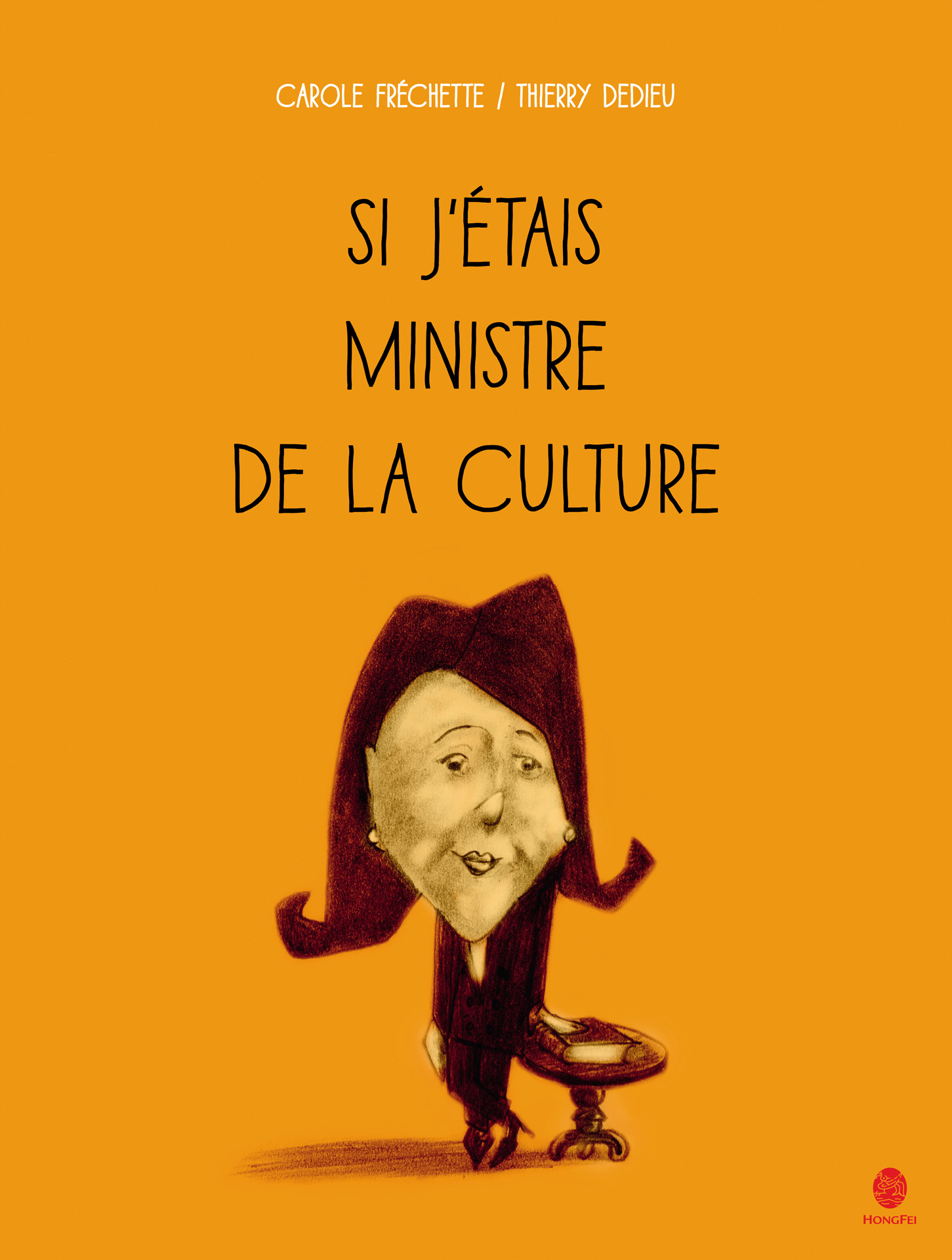 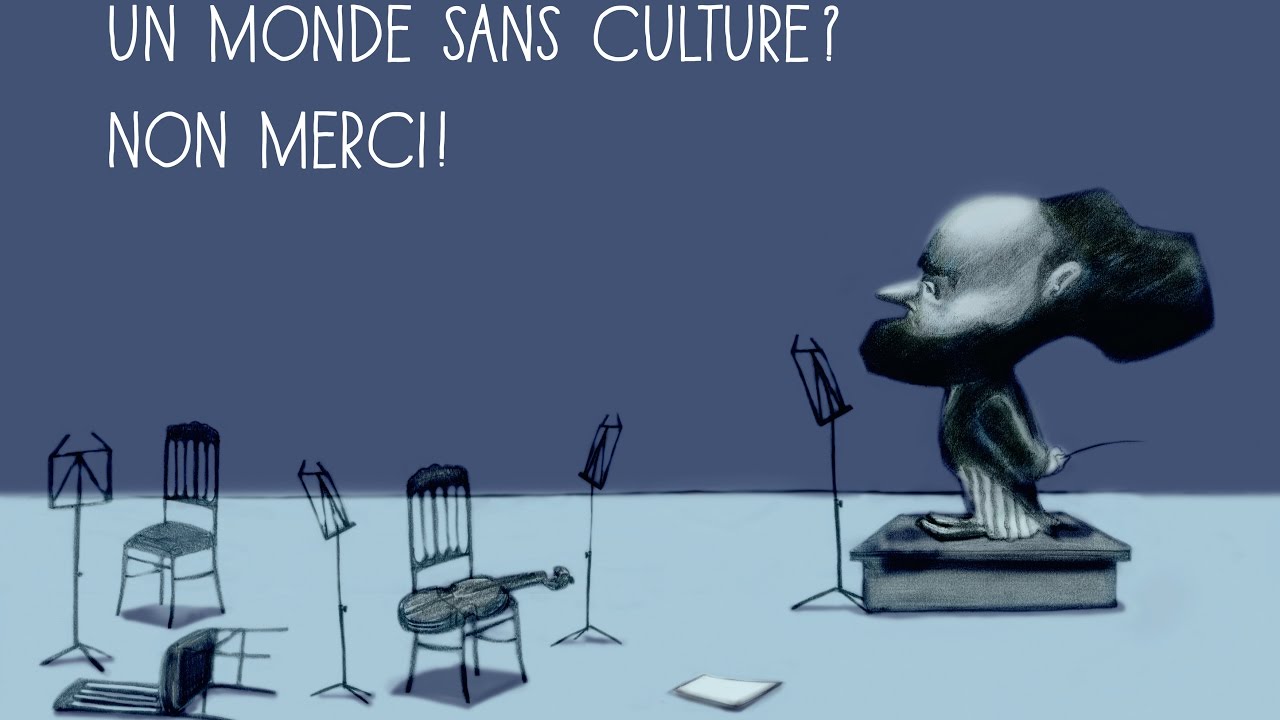 1er confinement
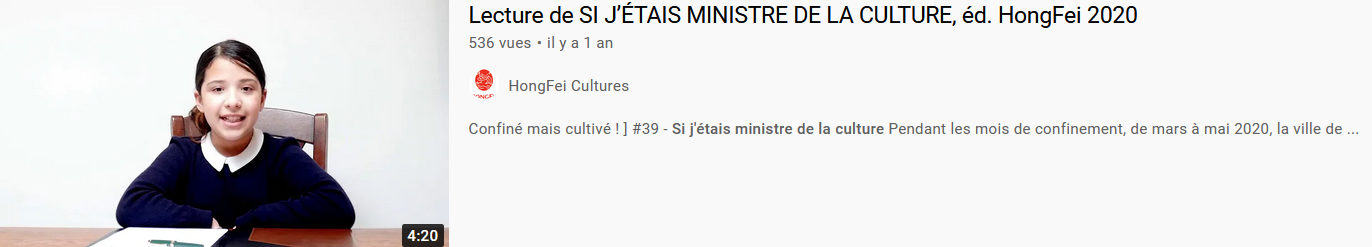 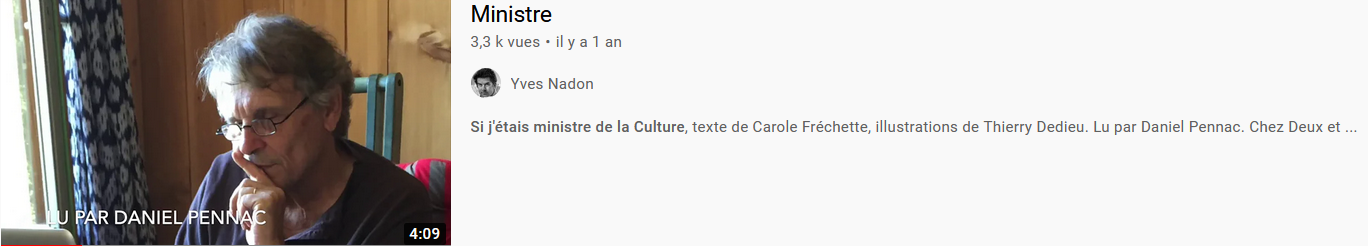 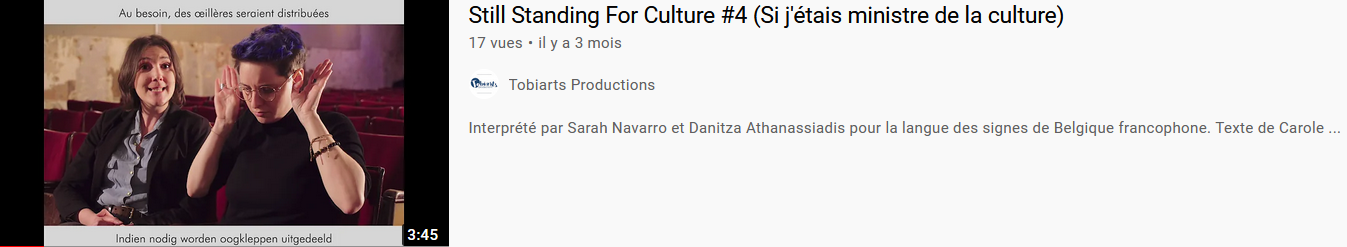 [Speaker Notes: Mars 2020 : 1er confinement.]
De retour dans la 4e dimension
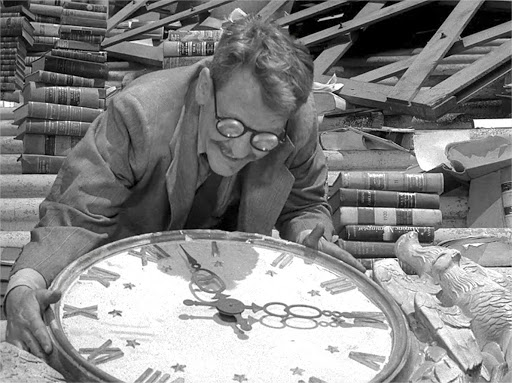 La Quatrième dimension« Question de temps », 1959
Saison 1 épisode 8
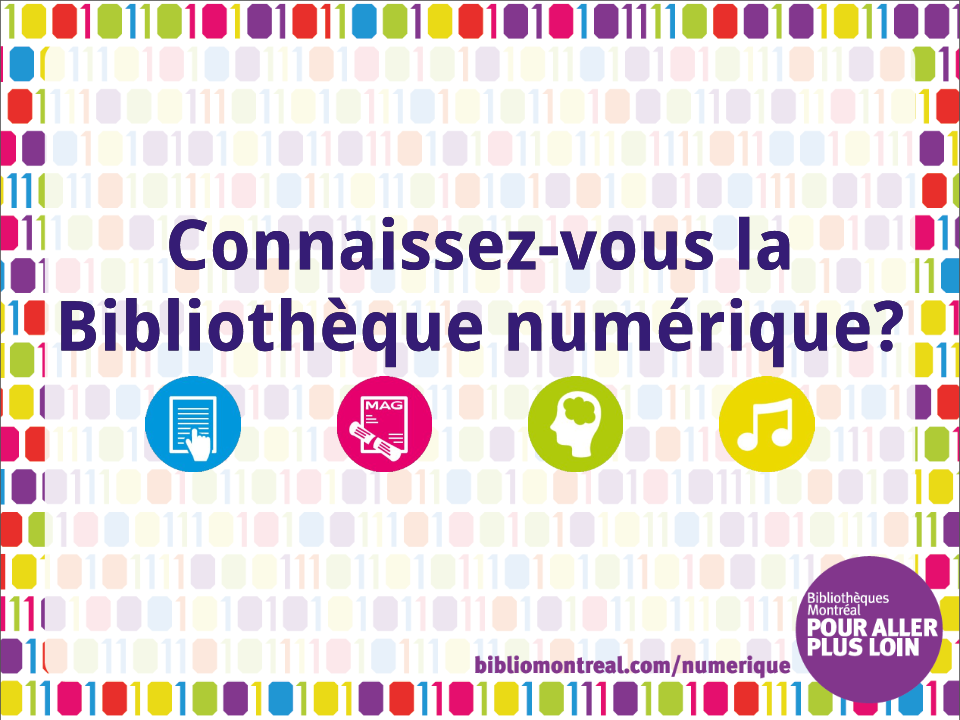 CC By-NC-ND Bibliothèques de Montréal
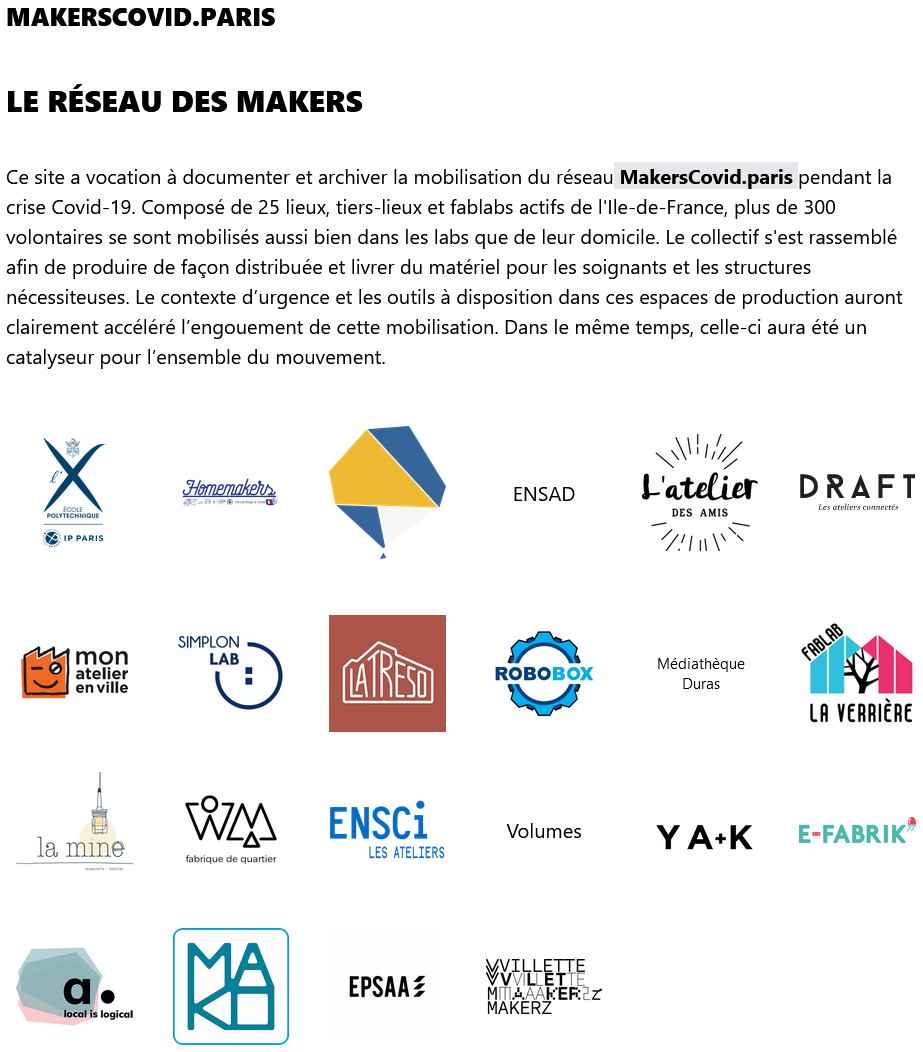 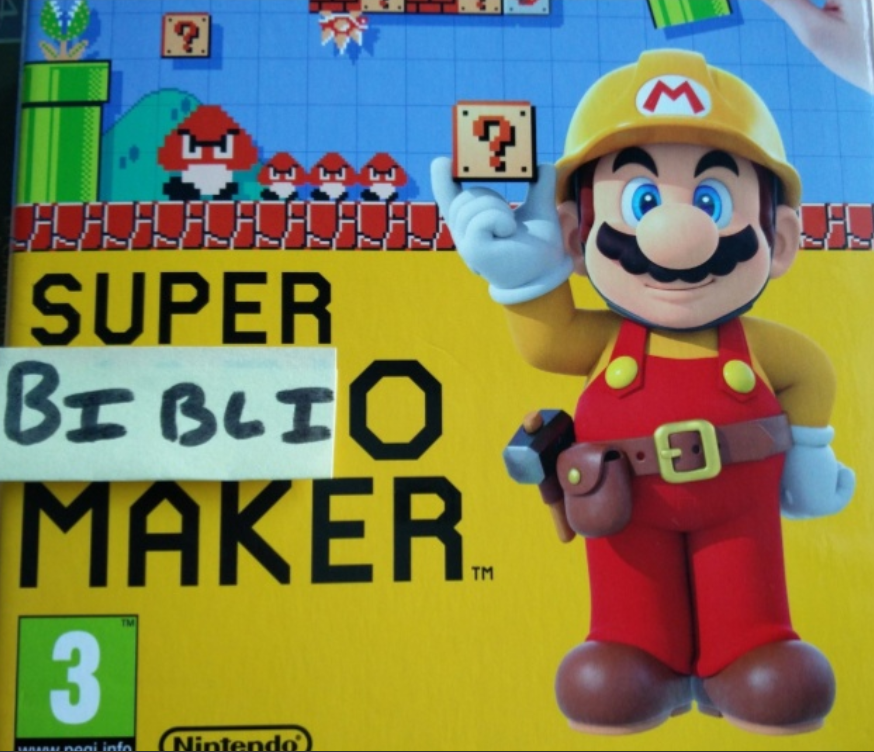 Premier déconfinement
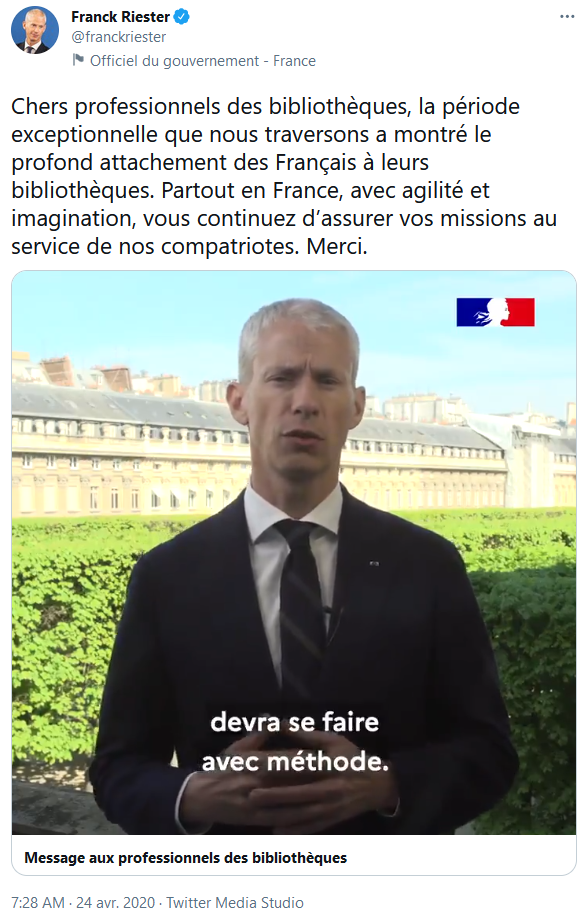 « S’agissant des activités culturelles, parce qu’ils ne peuvent plus fonctionner facilement en rest… parce qu’ils peuvent fonctionner plus facilement, pardon, en respectant des règles sanitaires, les médiathèques, les bibliothèques, et les petits musées, si important pour la vie culturelle de nos territoires, pourront rouvrir leurs portes dès le 11 mai. »
https://twitter.com/franckriester/status/1255138126390951938
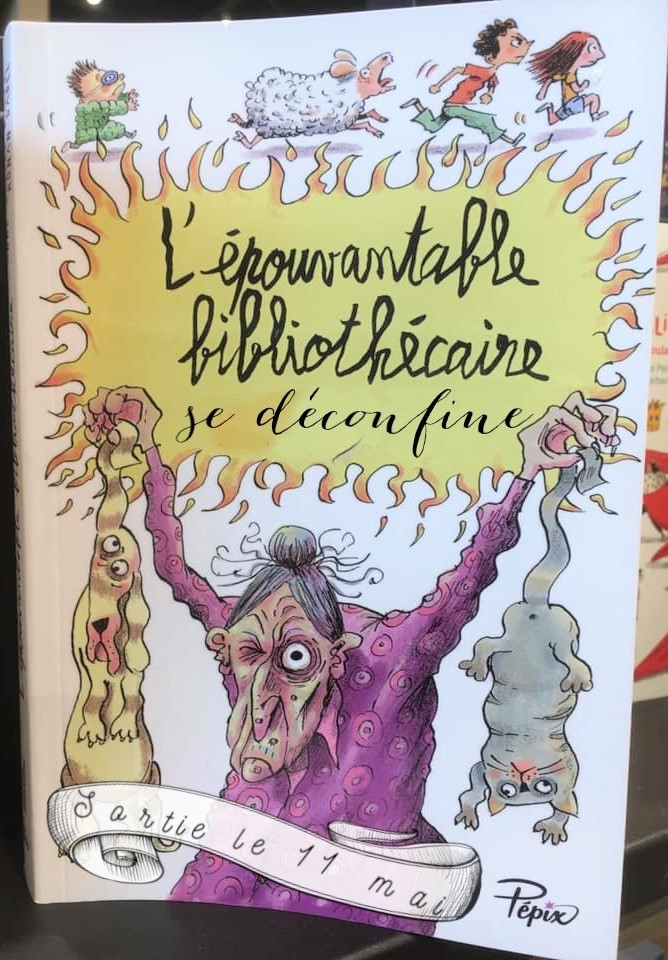 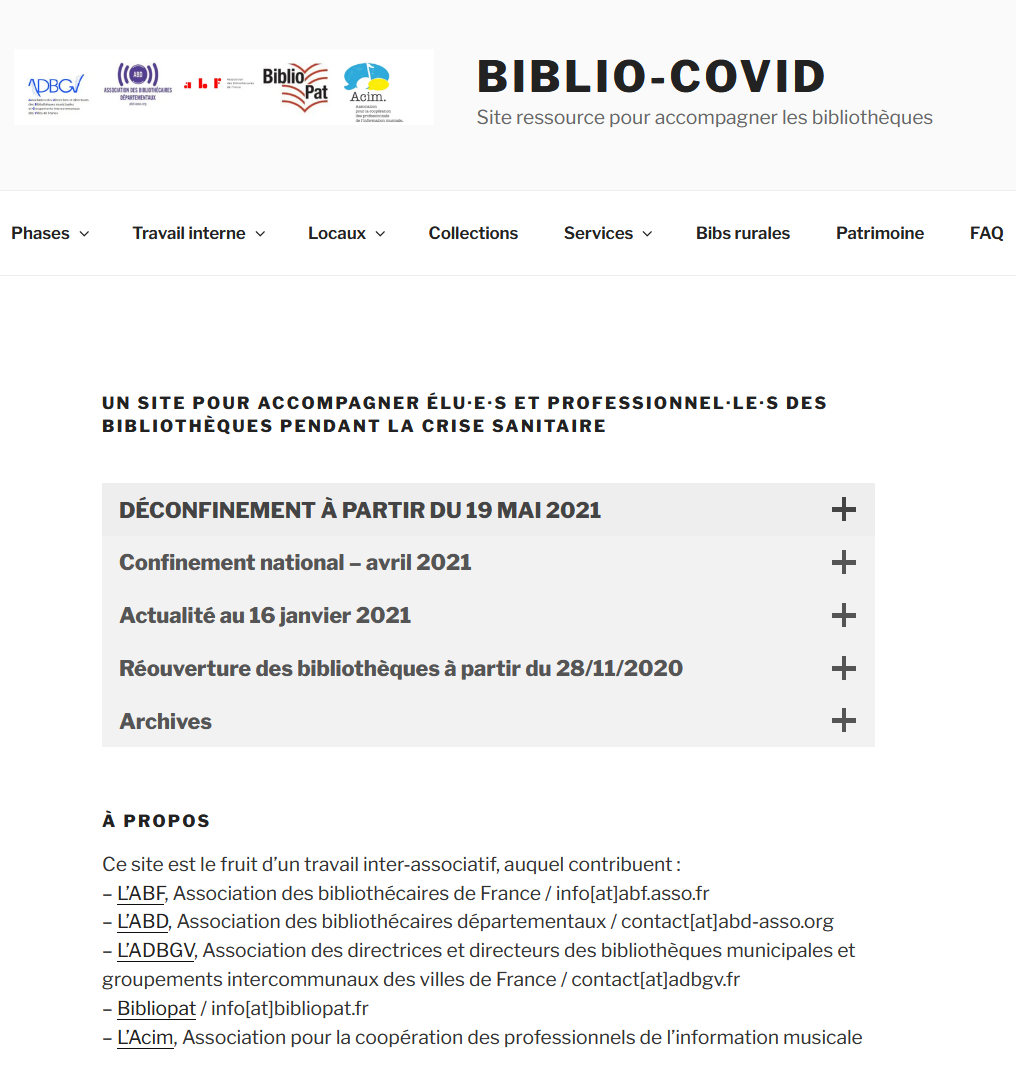 [Speaker Notes: Le maître mot : adaptation !]
La valse des infographies
[Speaker Notes: Click & collect, drive, portage… Tous les moyens sont bons pour récupérer un peu de culture !]
Au gré des déconfi-reconfi-redéconfinements
Mai 2020 :
Bibliothèques et petits musées, dans le même lot
que les forêts et cimetières…
Novembre 2020 :
Bibliothèques reliées aux librairies, et assimilées aux commerces.
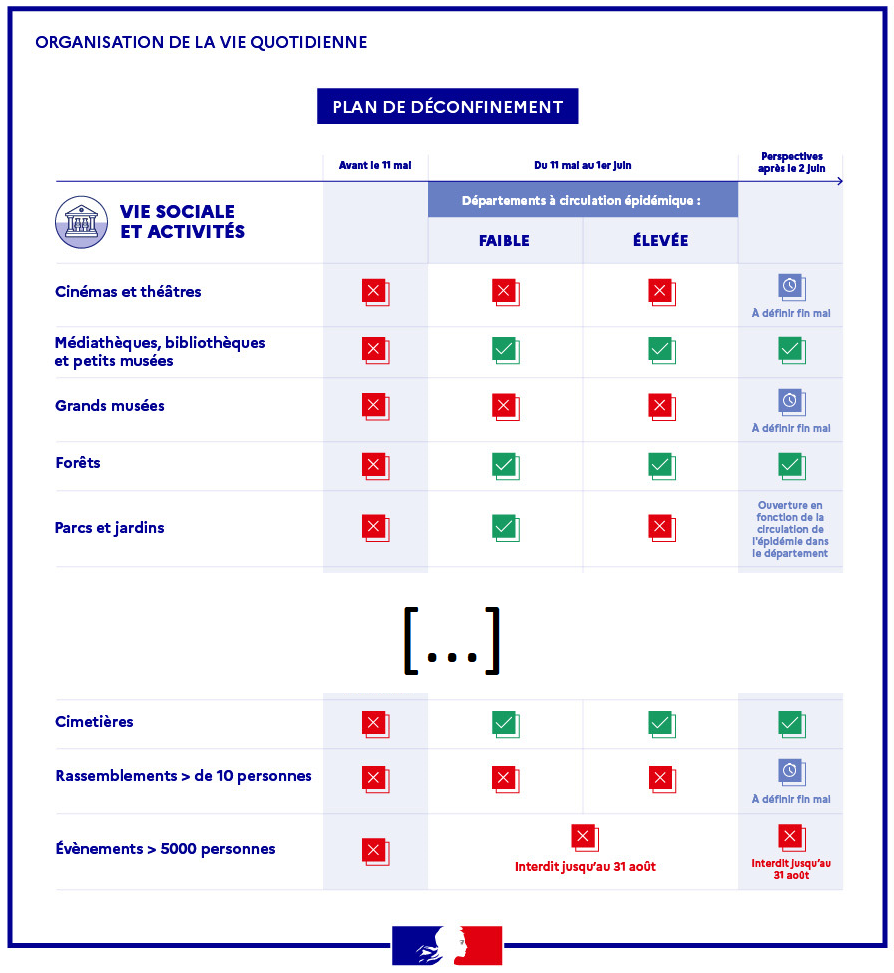 Avril 2021 :
Bibliothèques, lieux de culture, rejoignent les lieux de culte sur l’attestation de déplacement.
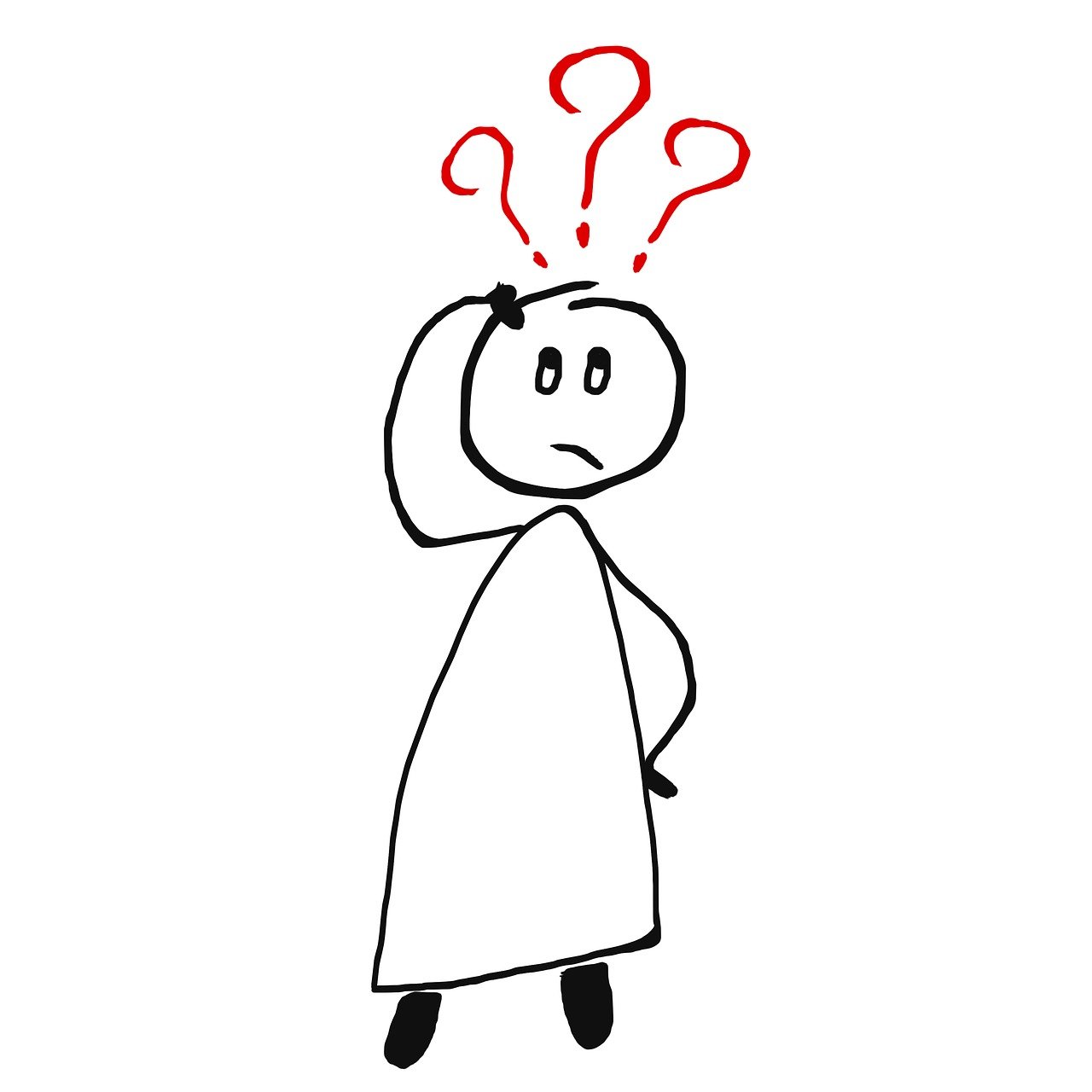 Ouverte ? Pas ouverte ?
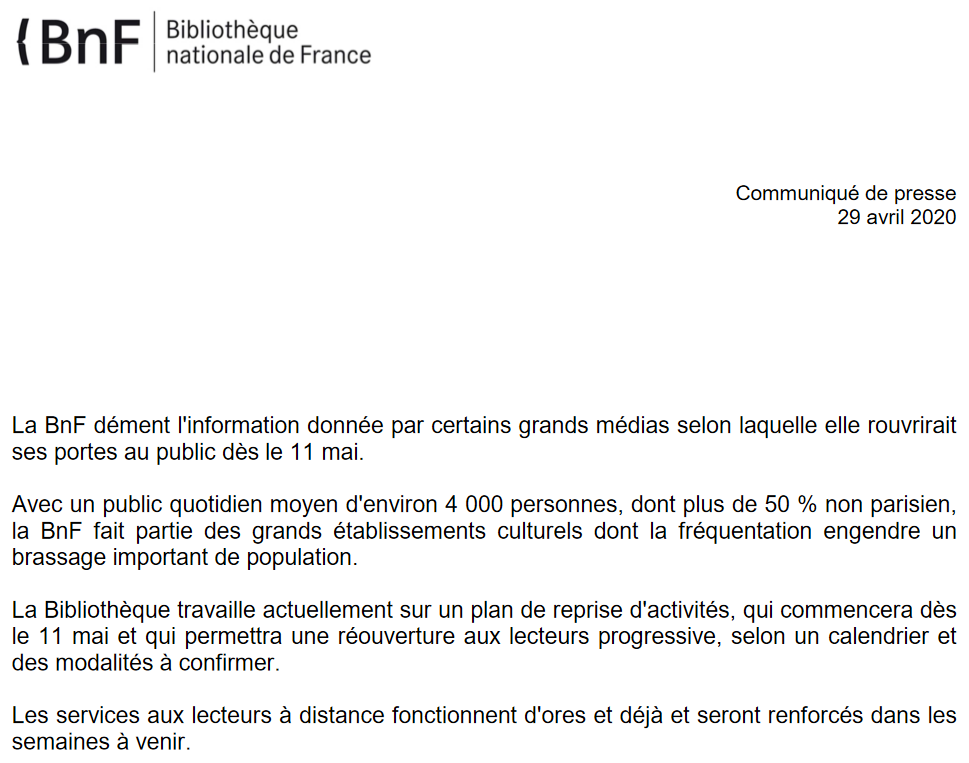 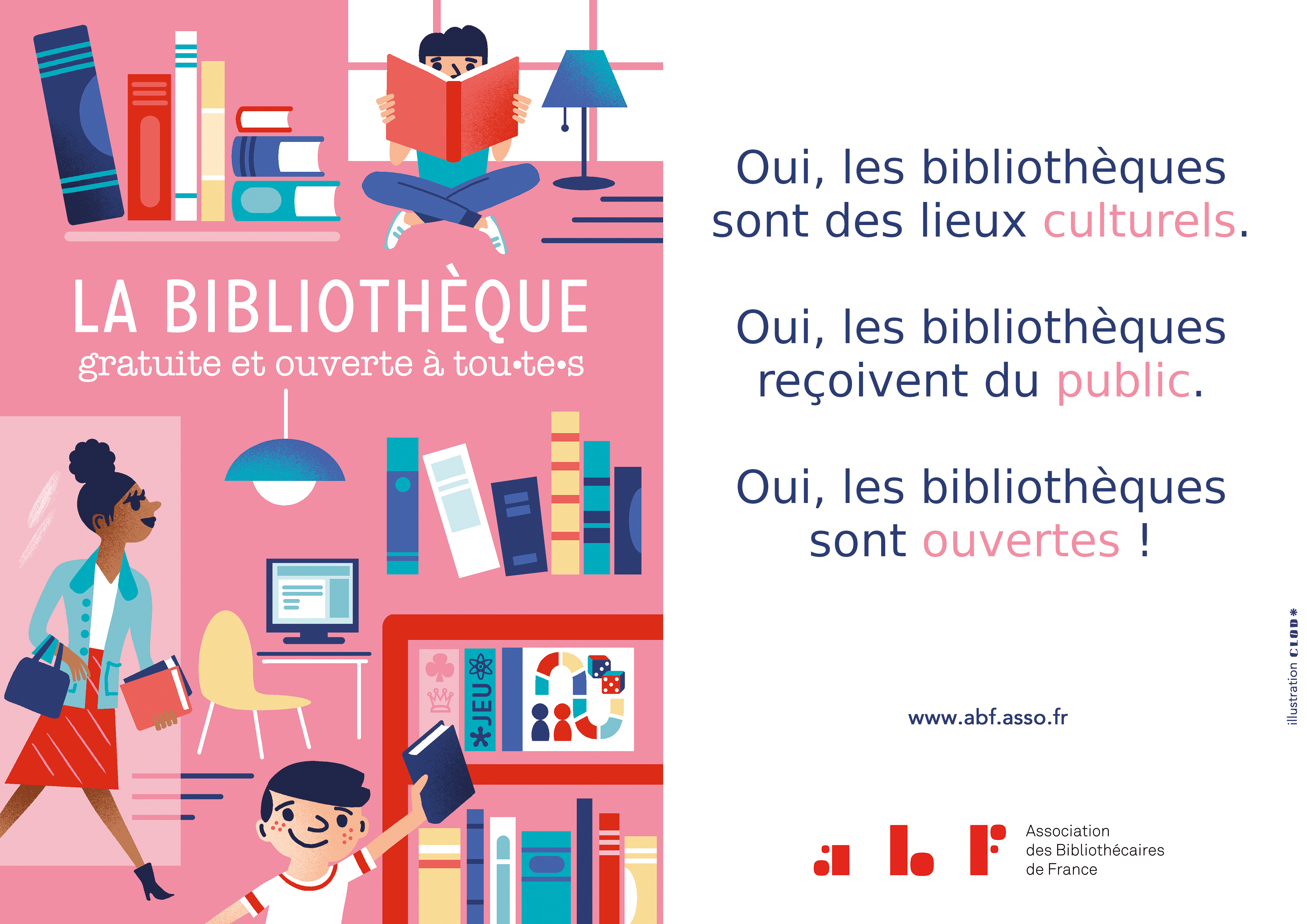 Mais du coup, vous êtes ouvert ou pas ?
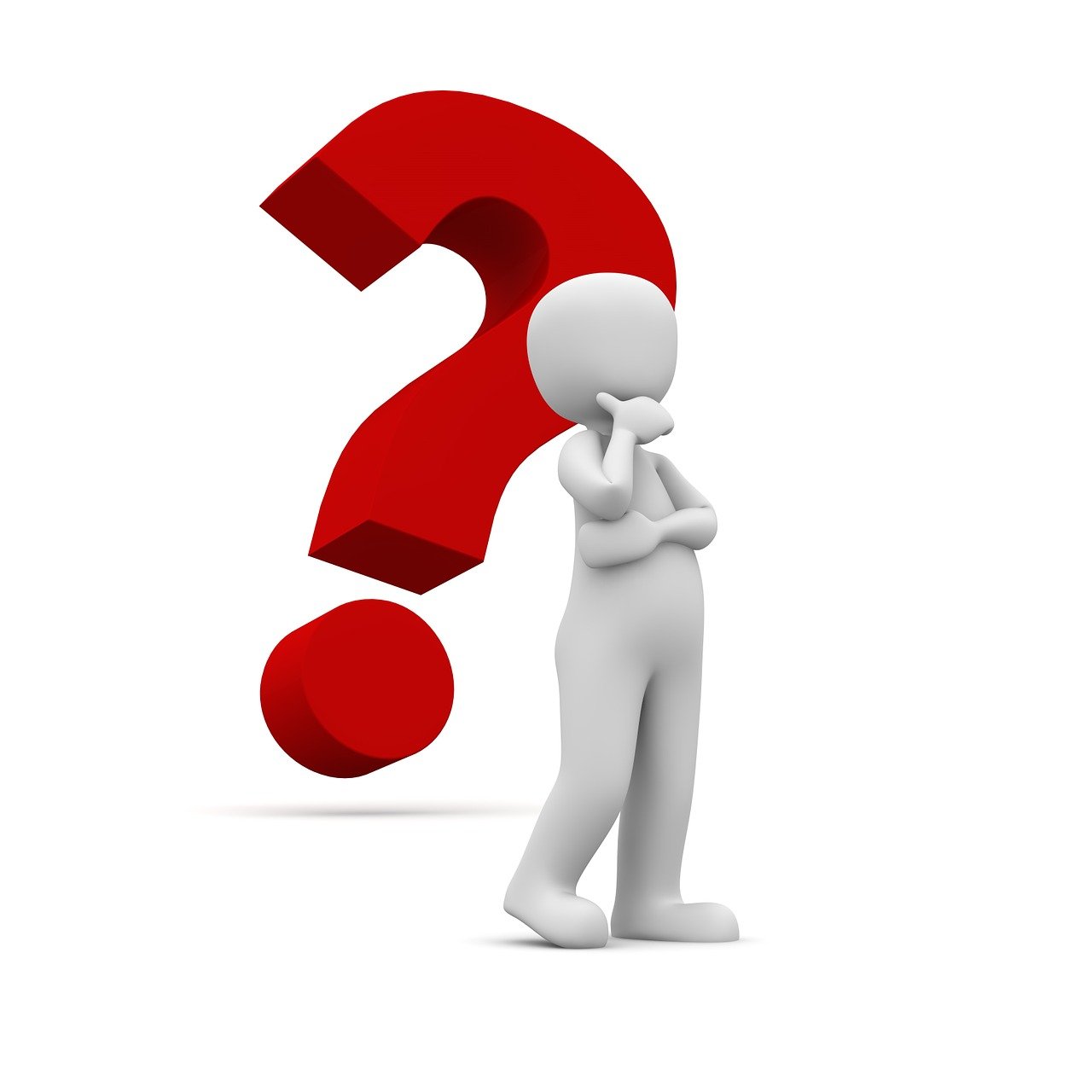 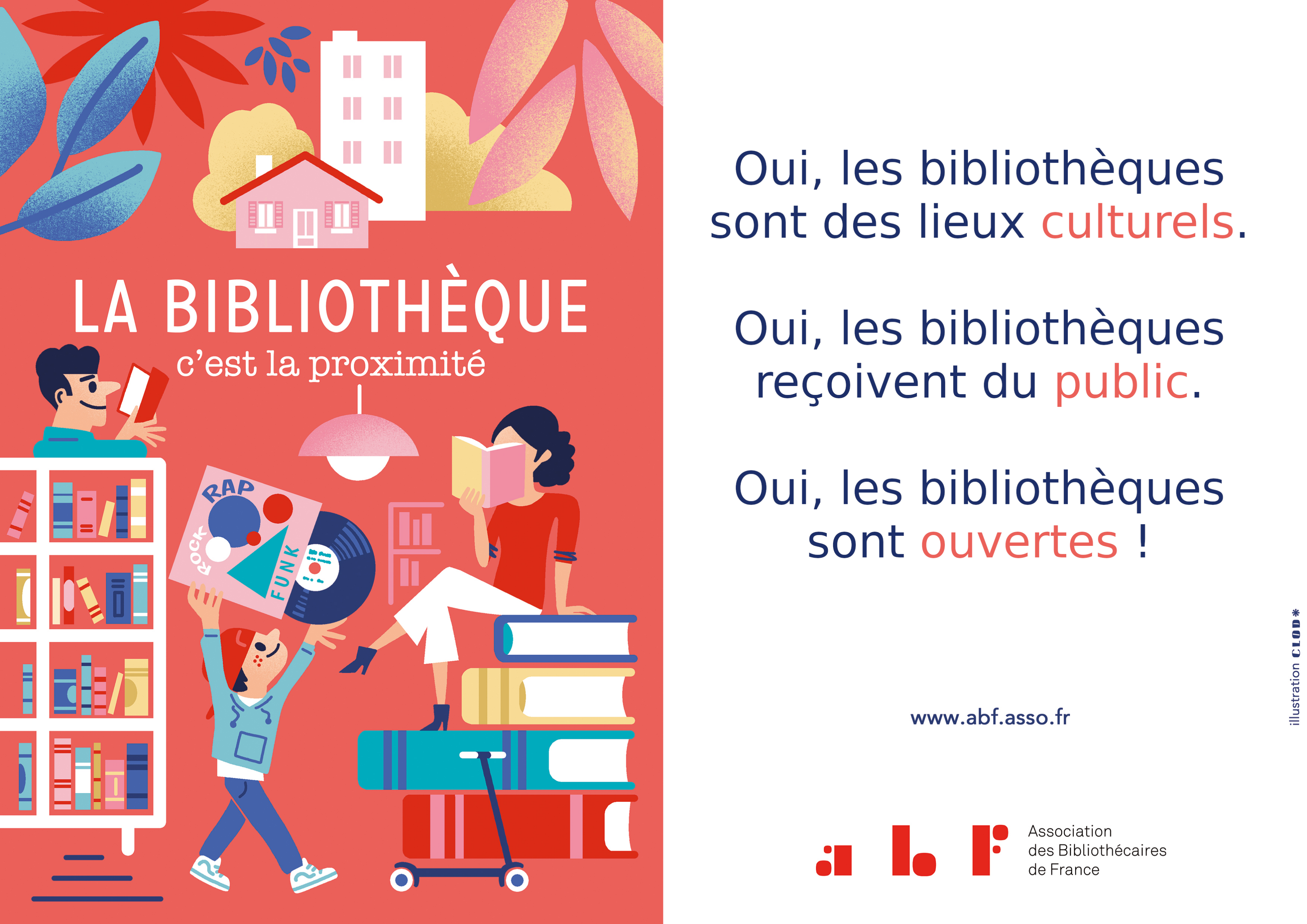 La quarantaine
X-men VS Magenta – 1963, éd. Marvel dessin Jack Kirby
Le meilleur du pire
Vous avez réservé ?
Pas de masque ? Vous ne rentrez pas.
La jauge est pleine, patientez.
Merci d’arrêter de lire, pas de consultation sur place.
Désolé·e, les toilettes sont condamnées.
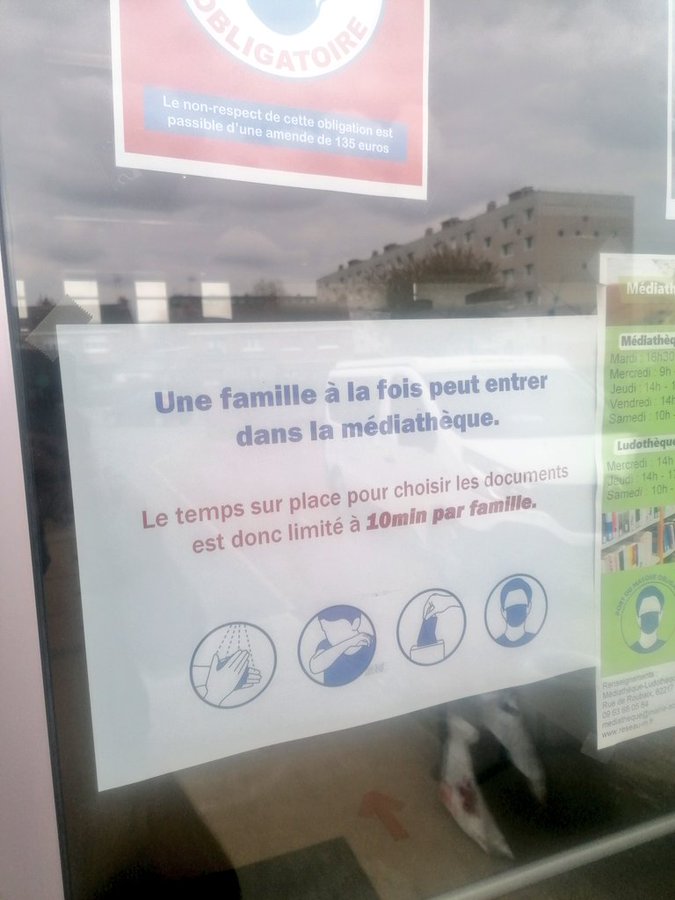 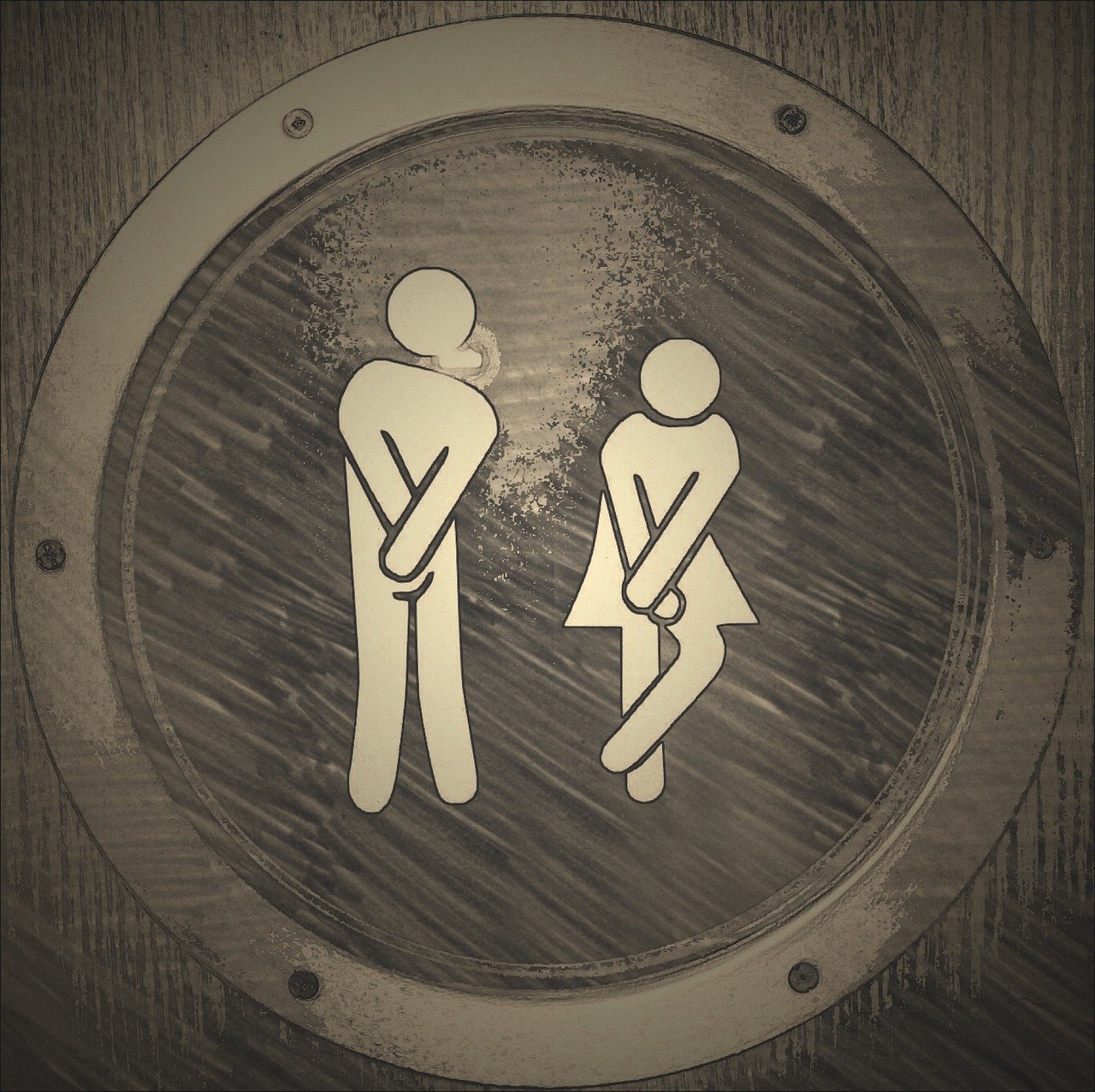 …
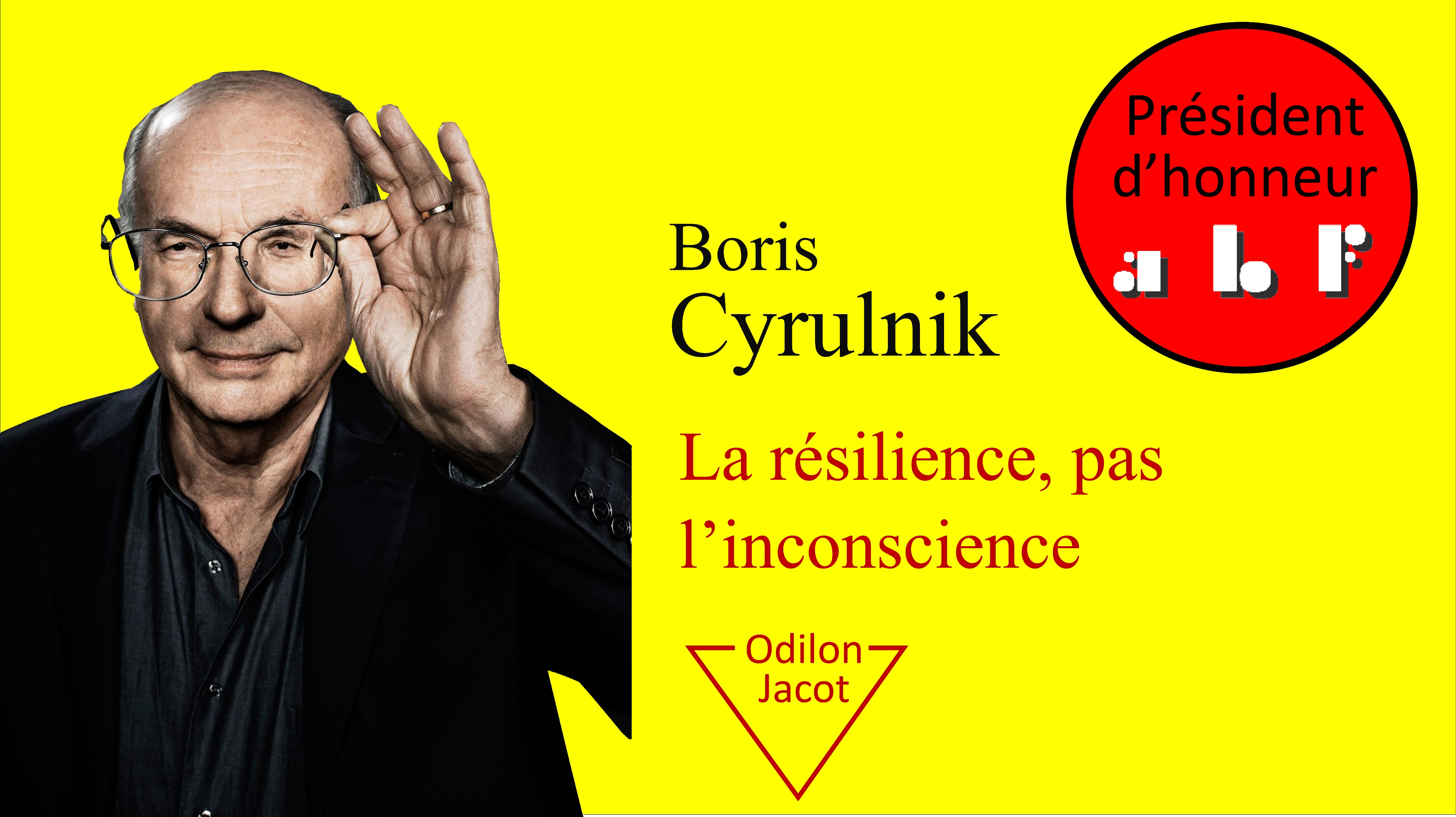 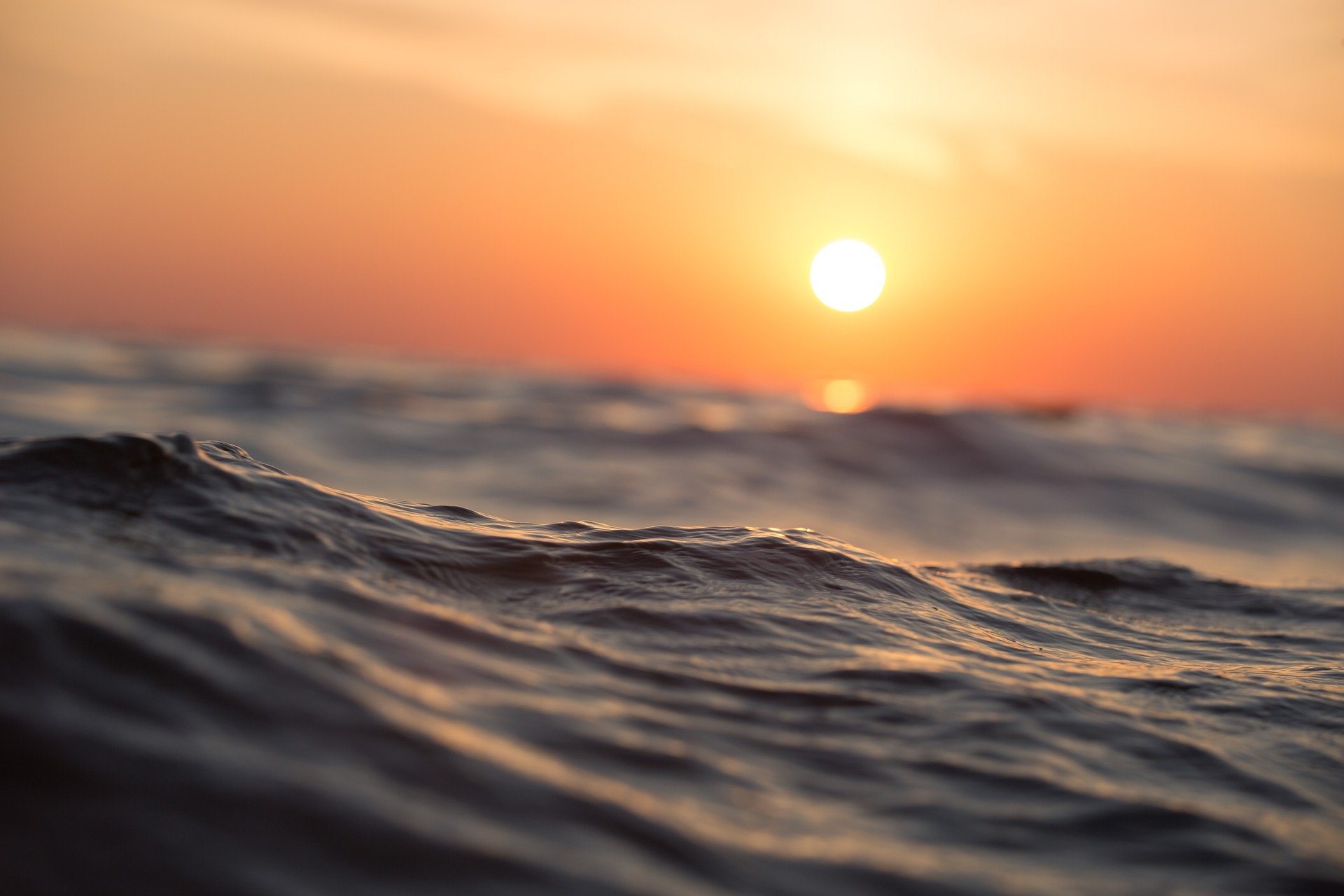 [Speaker Notes: Après tous ces remous, le soleil se lève à nouveau. Que reste-t-il de cette période traversée ?
- De la nécessité de renouer avec une politique de la relation, en présentiel :
Action culturelle, remise des assises, reprise de la consultation sur place…
- Ne pas abandonner les pratiques numériques : hybridons !
Continuons ces Heures du conte en vidéo, ces parties de jeu en ligne… afin de continuer à toucher nos publics à d’autres moments, par d’autres biais, comme afin de capter de nouveaux publics.

Retour vers : le tiers lieu, des espaces inclusifs et accessibles (cf TR)]
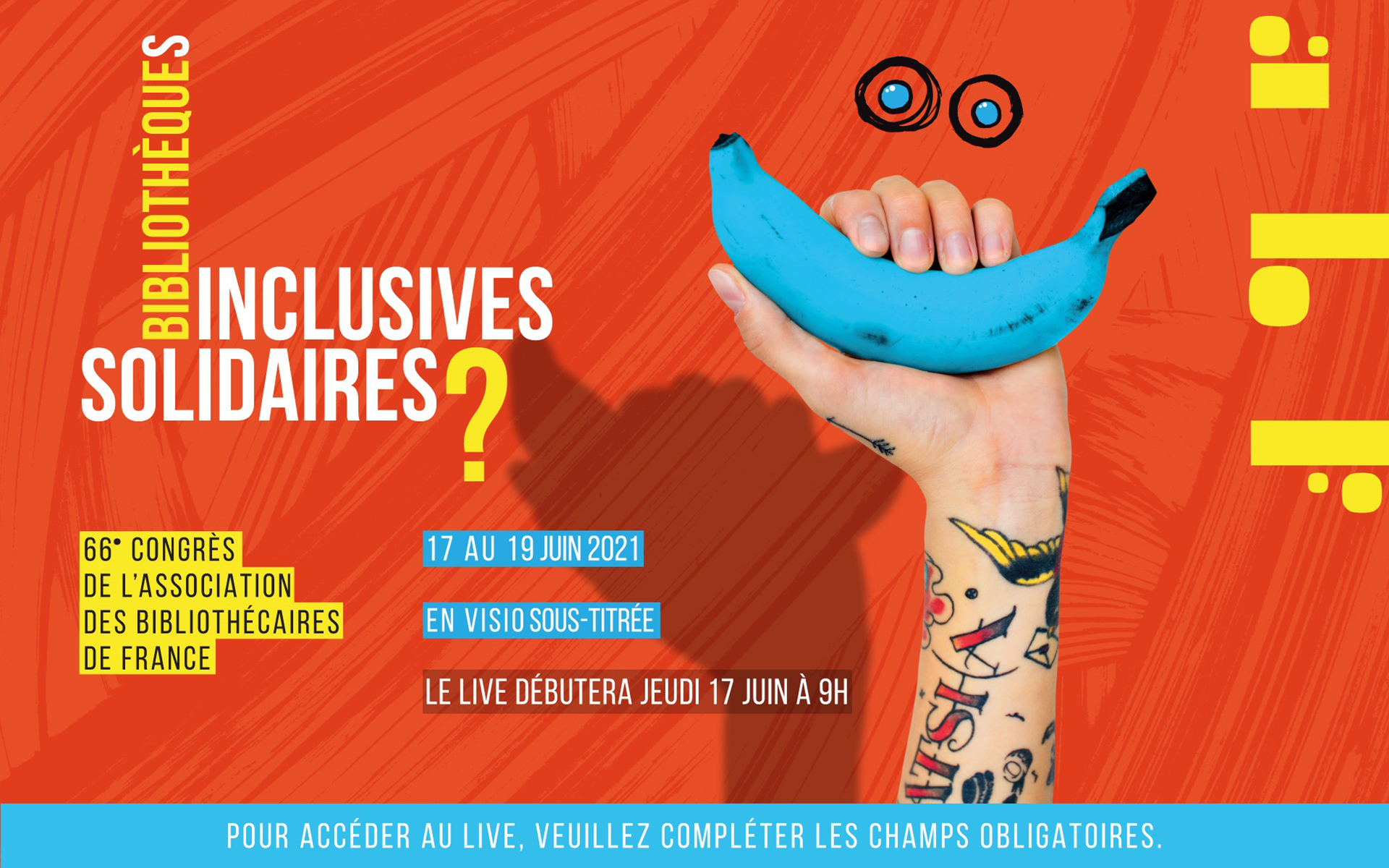 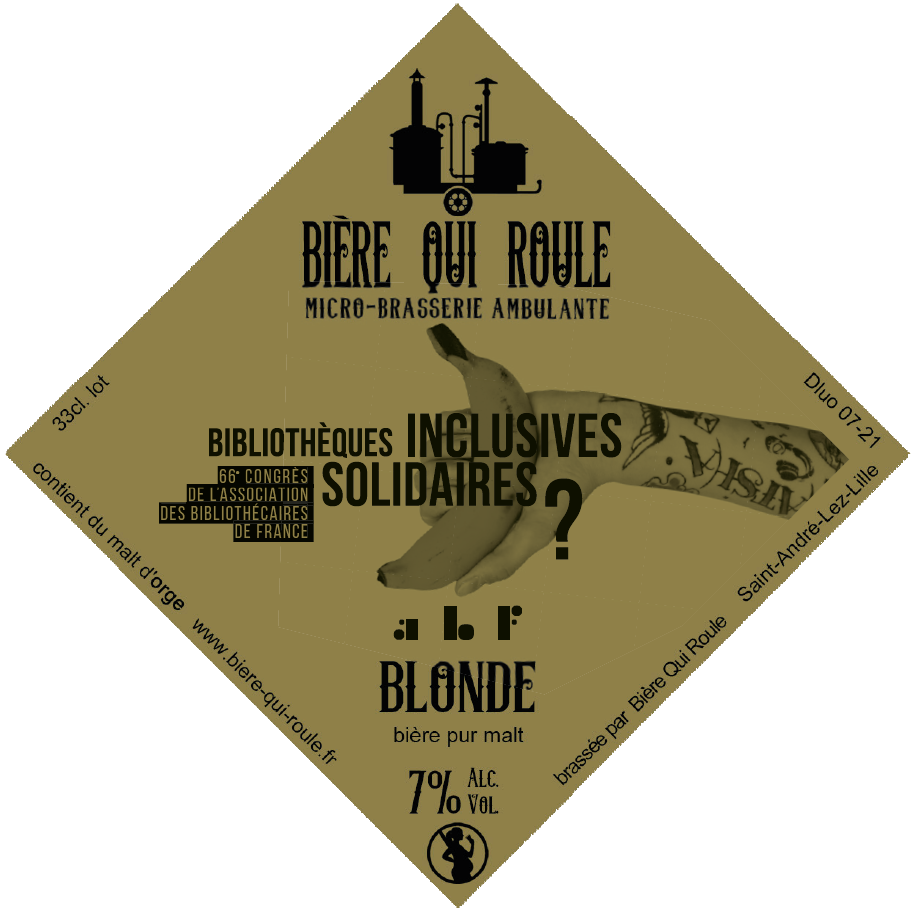 Le Dunkerque manqué
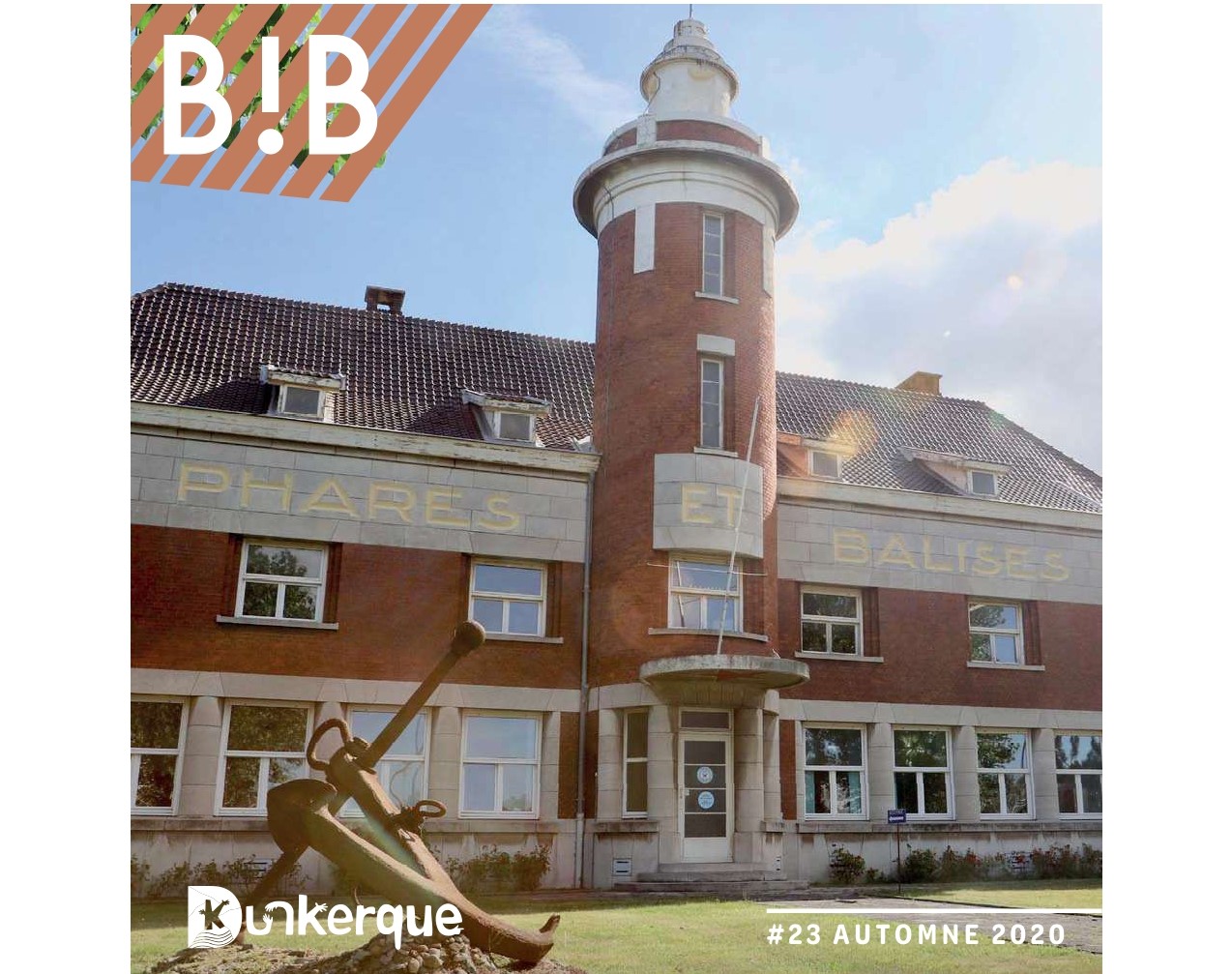 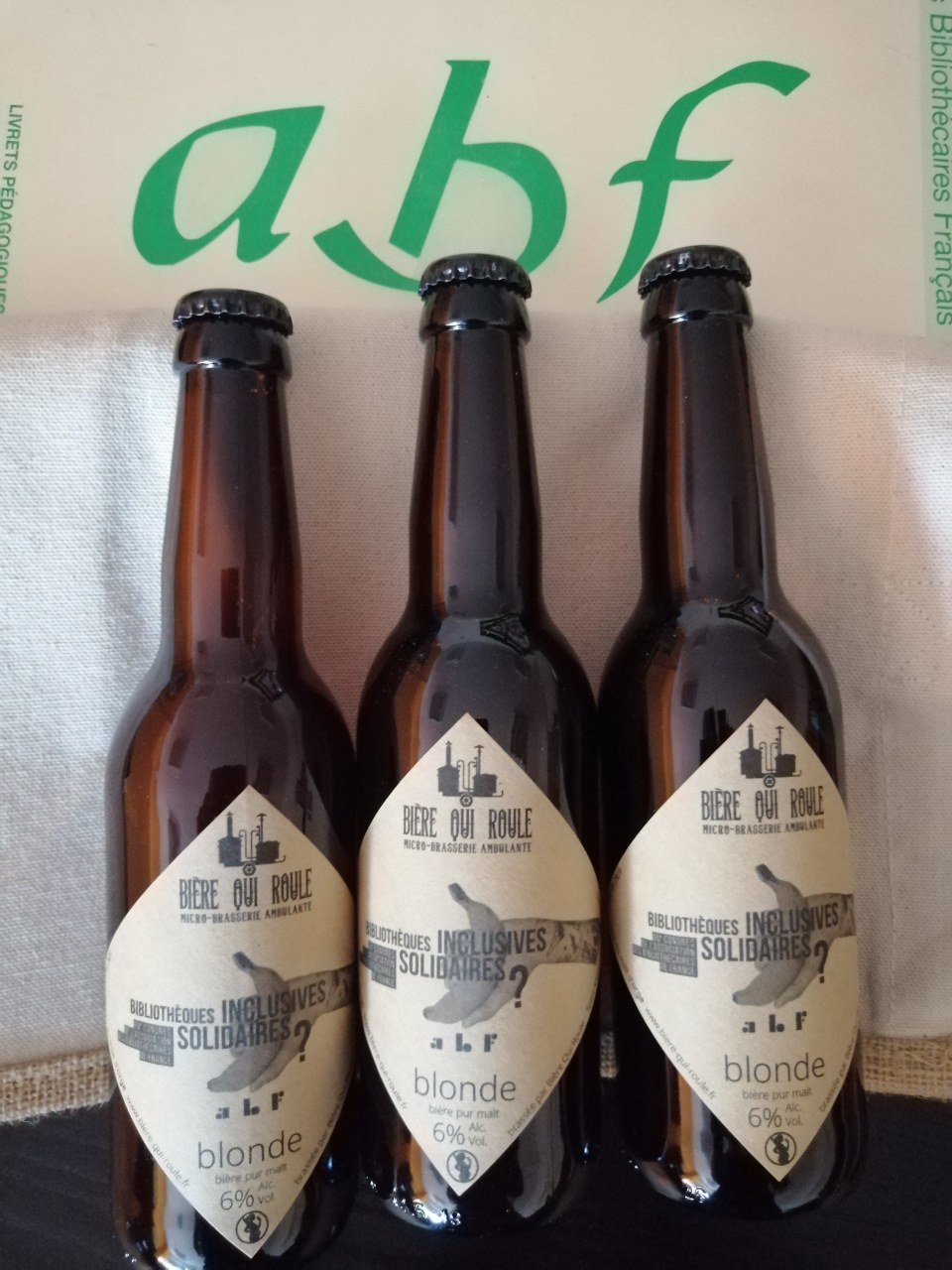 Dress code de présidente
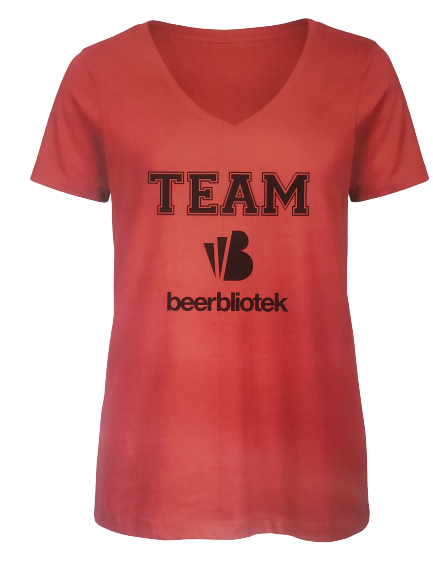 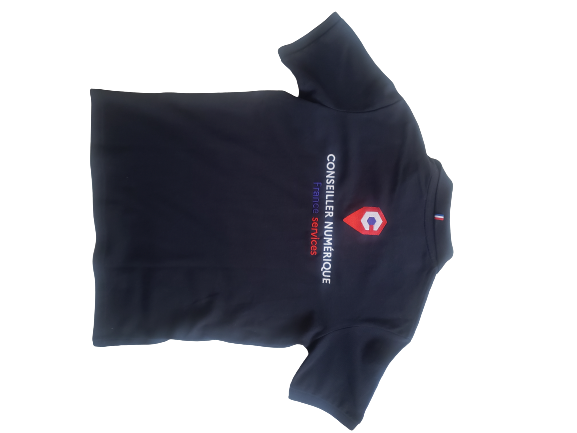 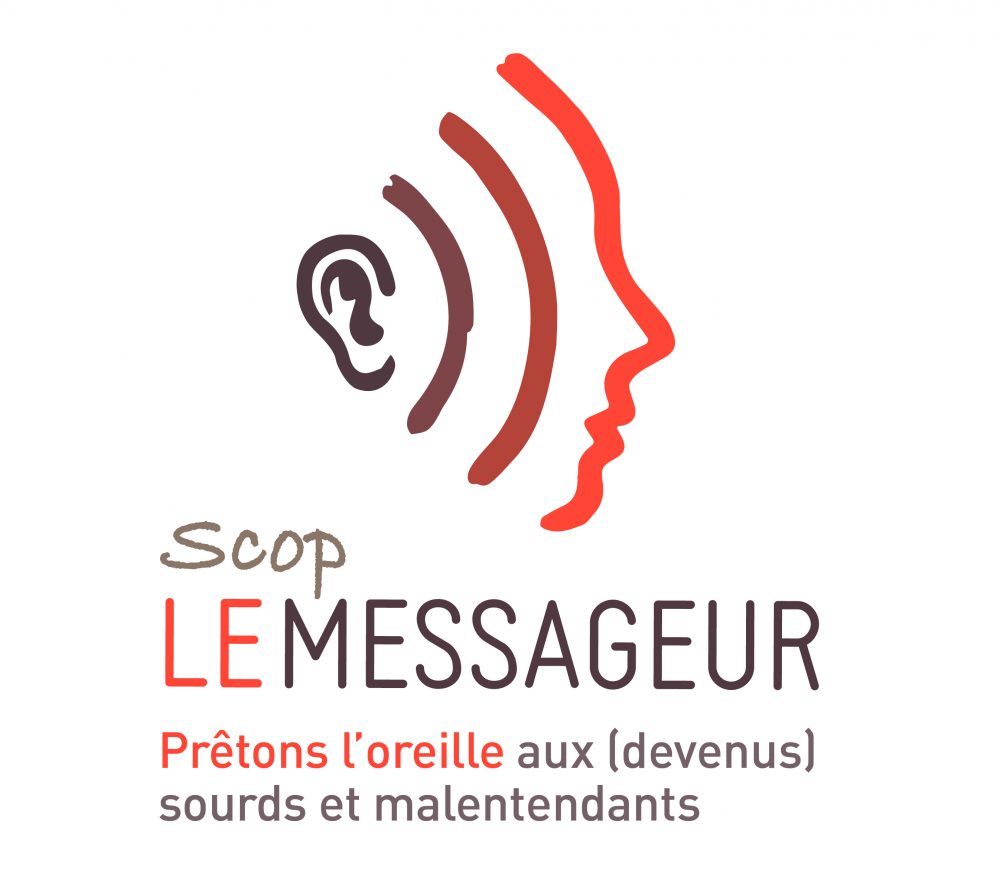 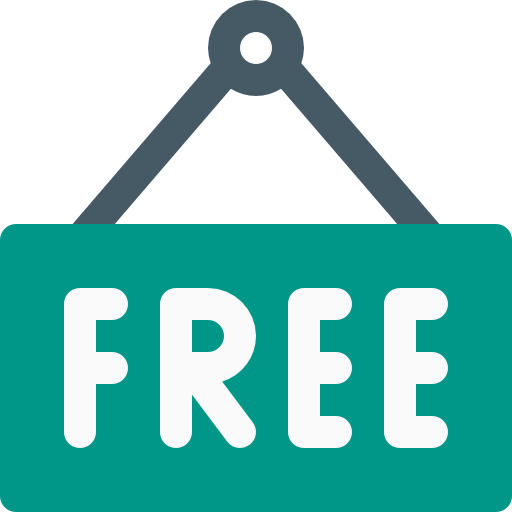 Image : Flaticon.com
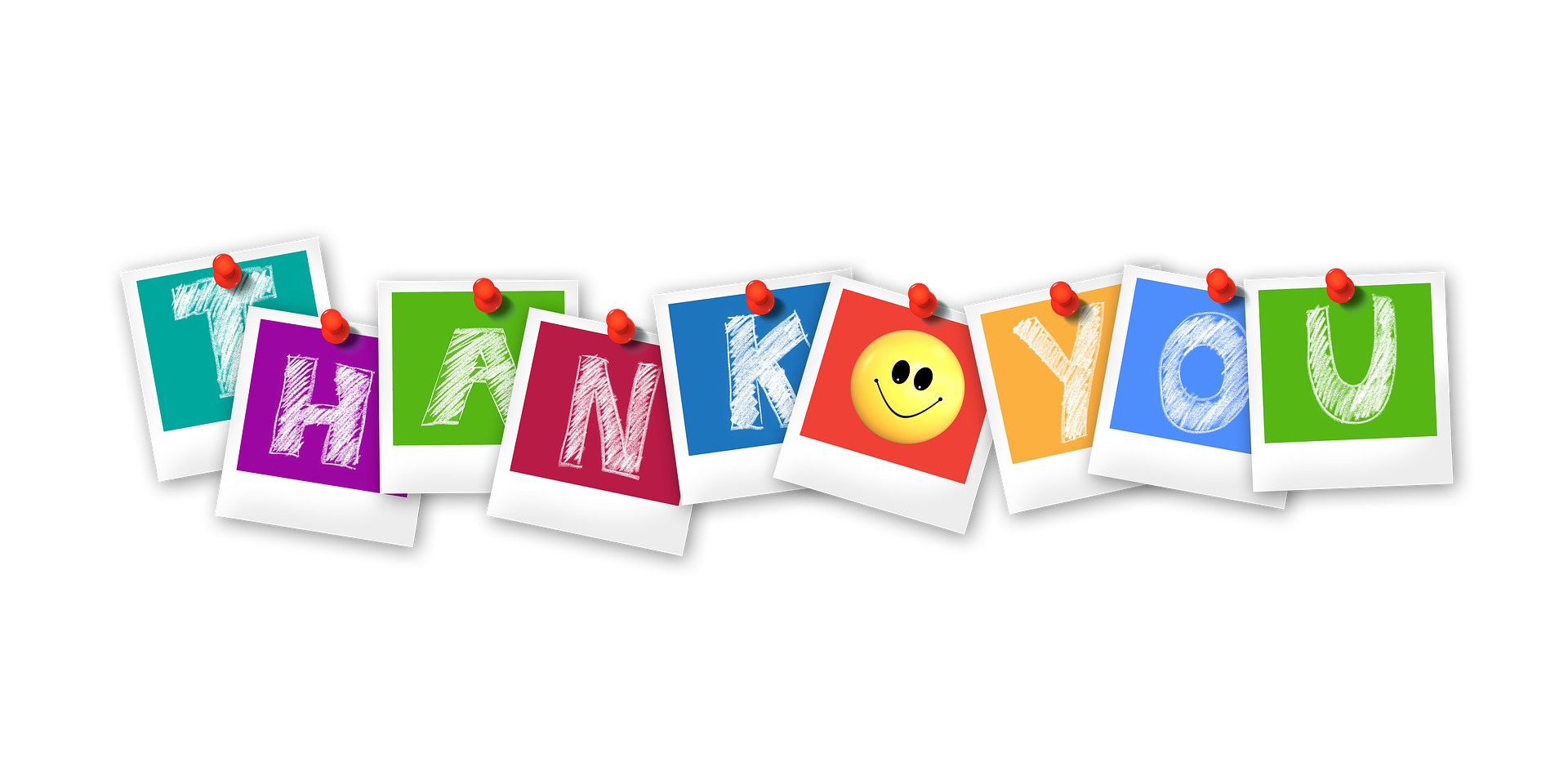 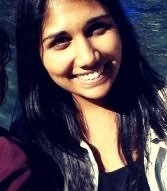 Bon congrès !
#ABF2021
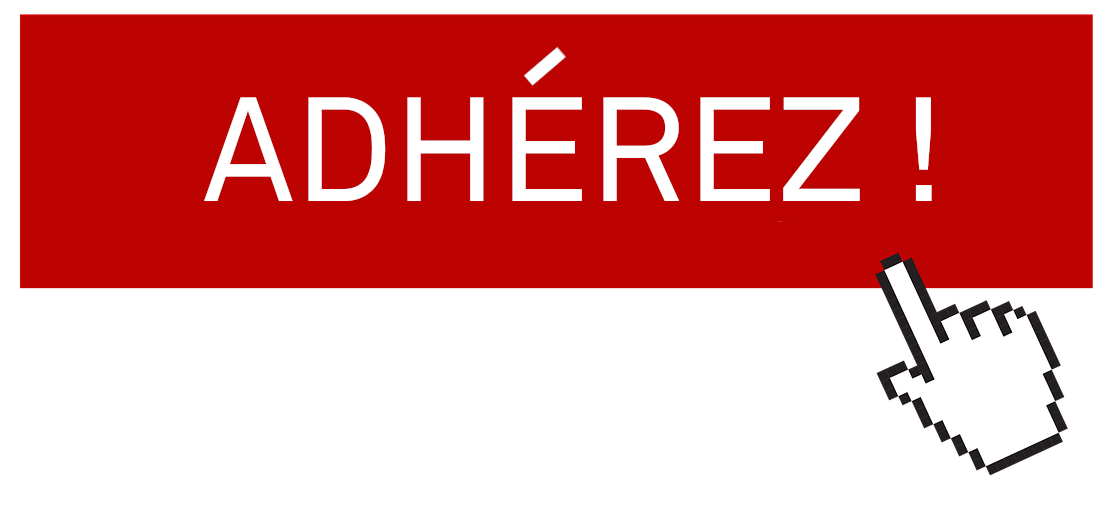